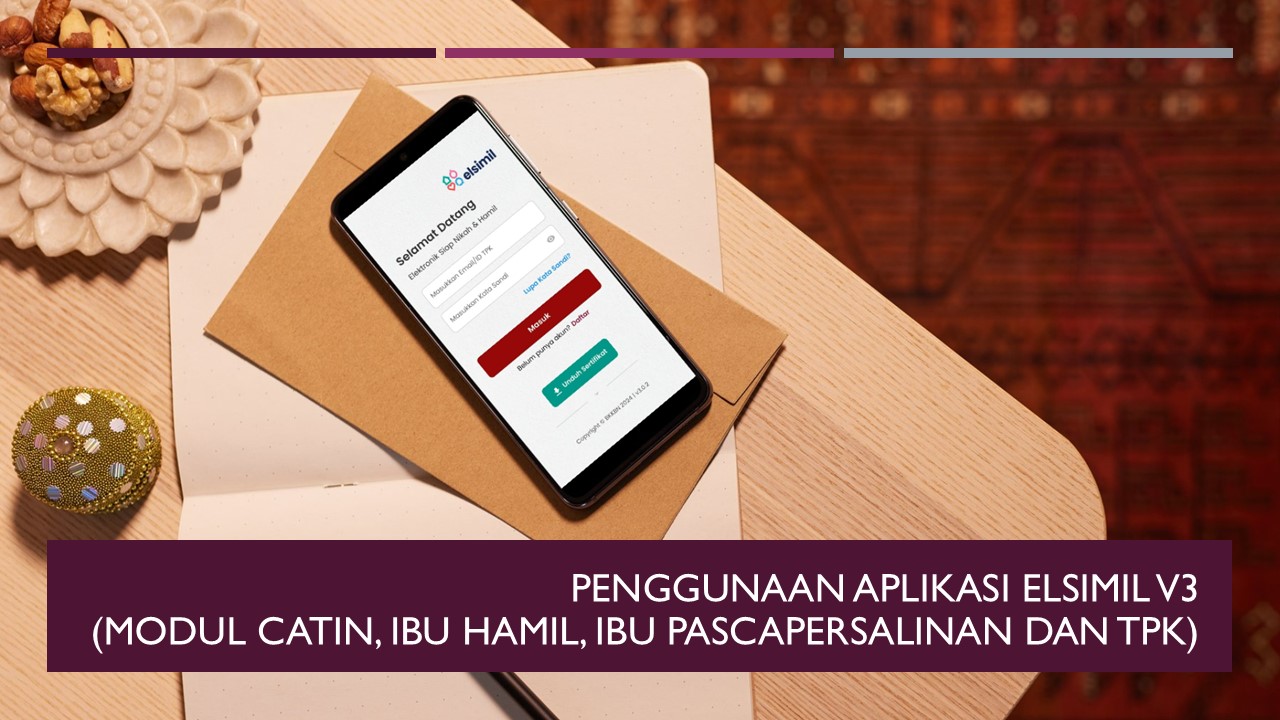 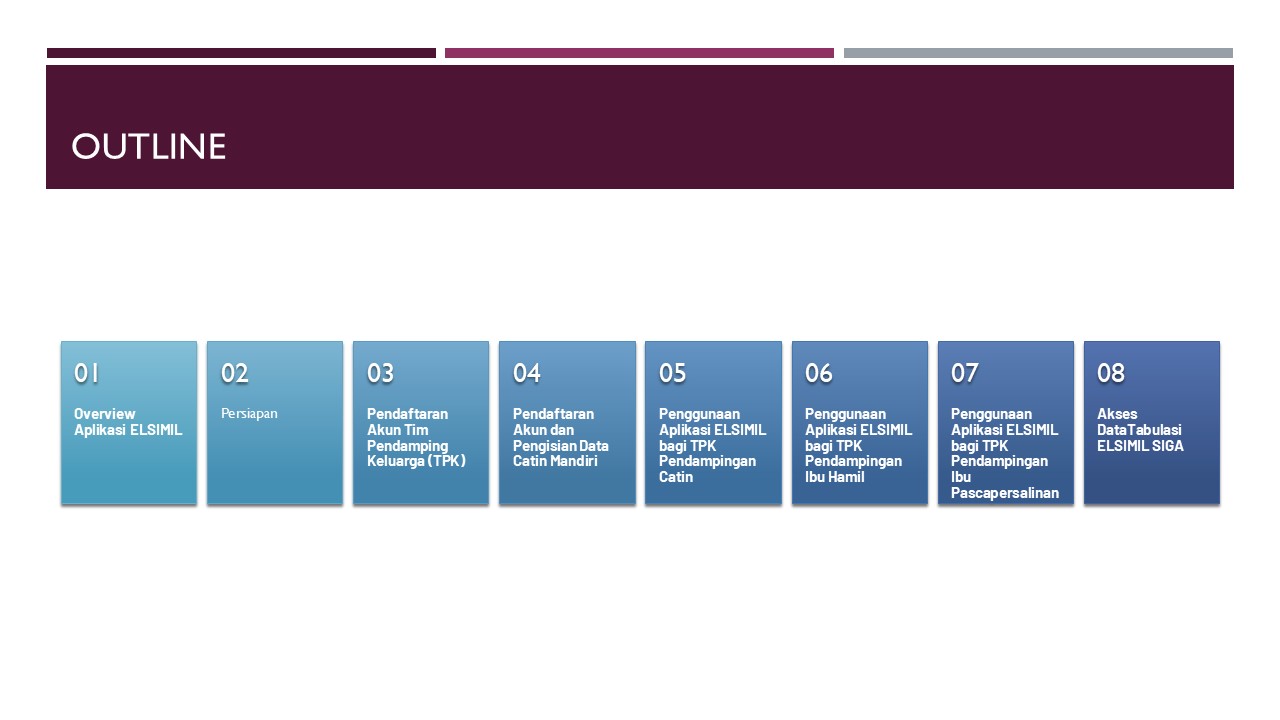 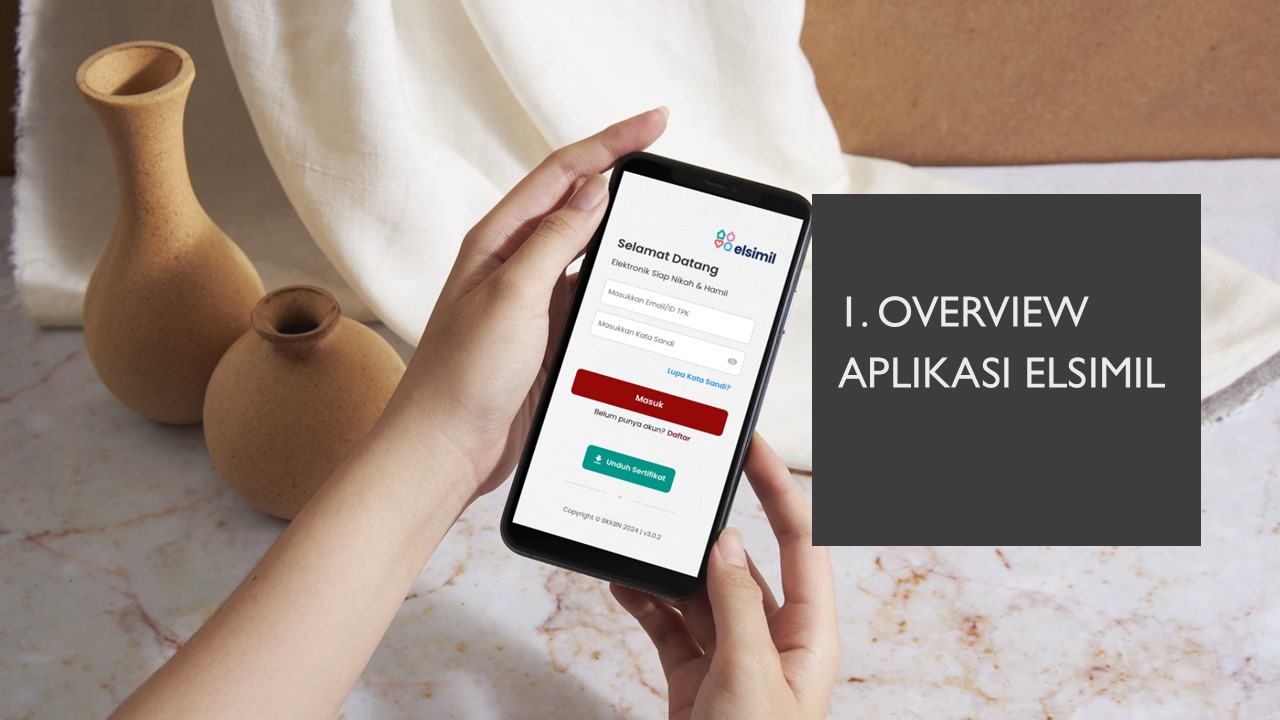 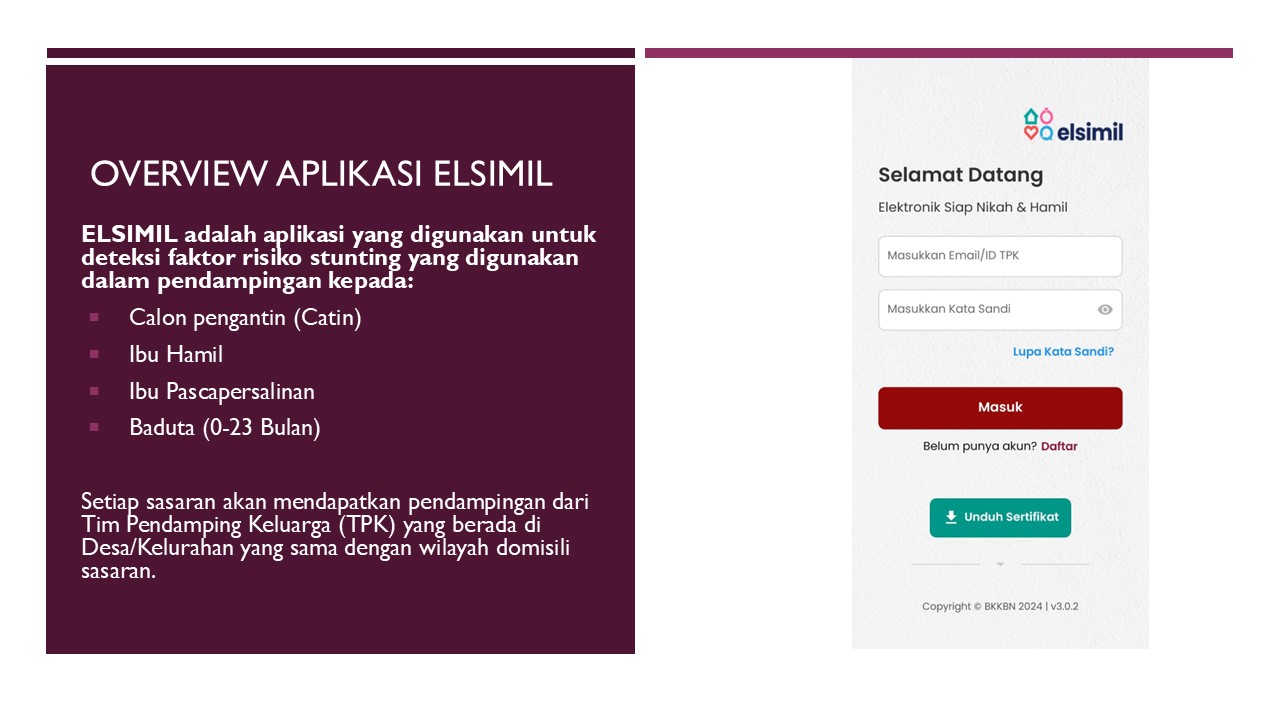 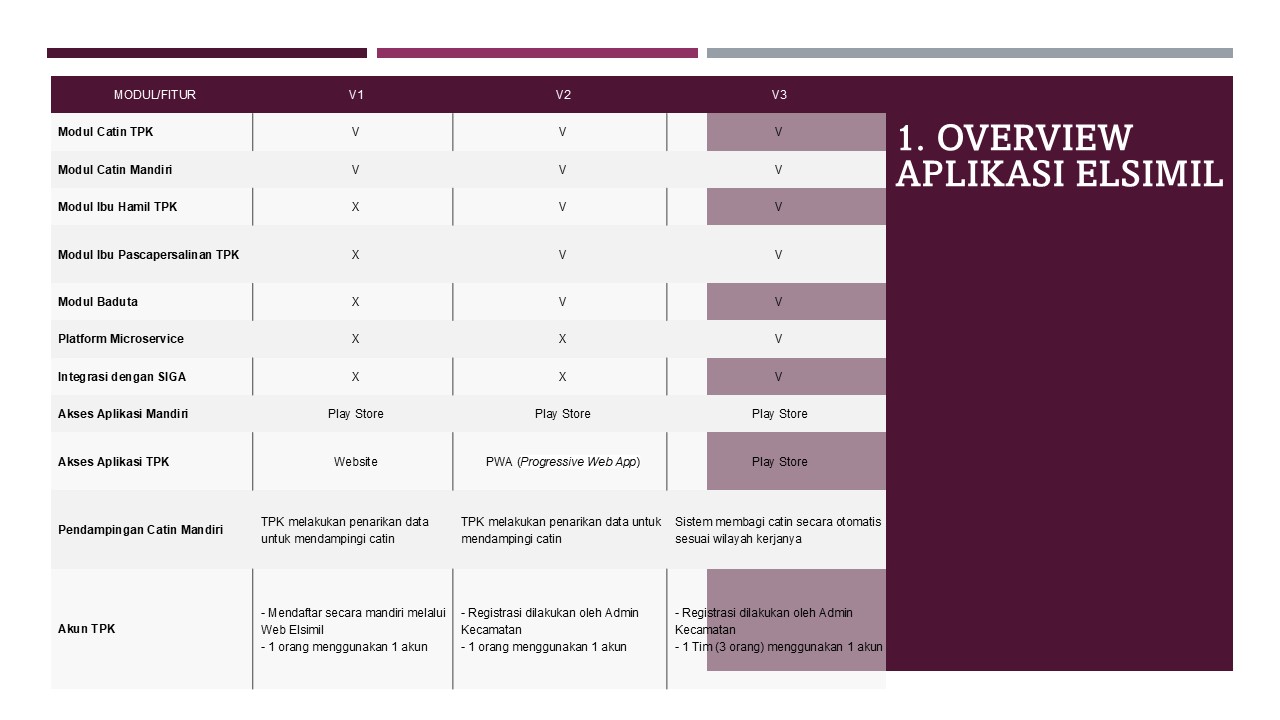 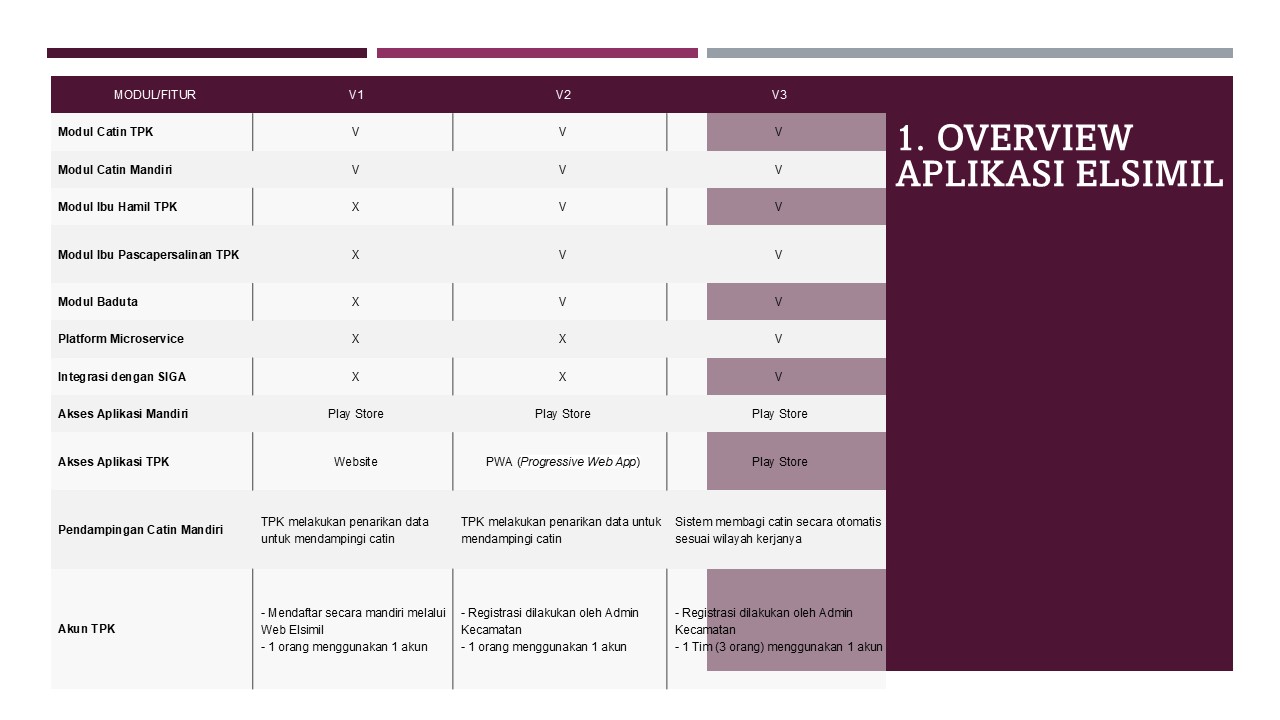 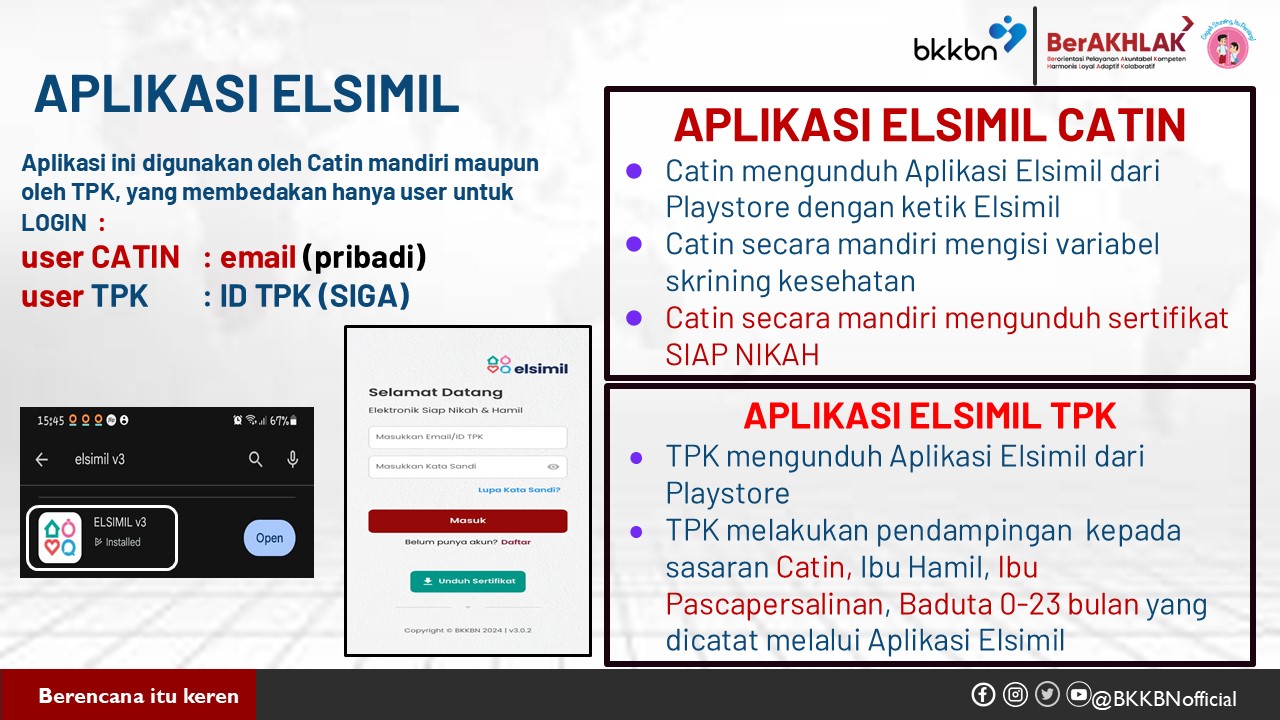 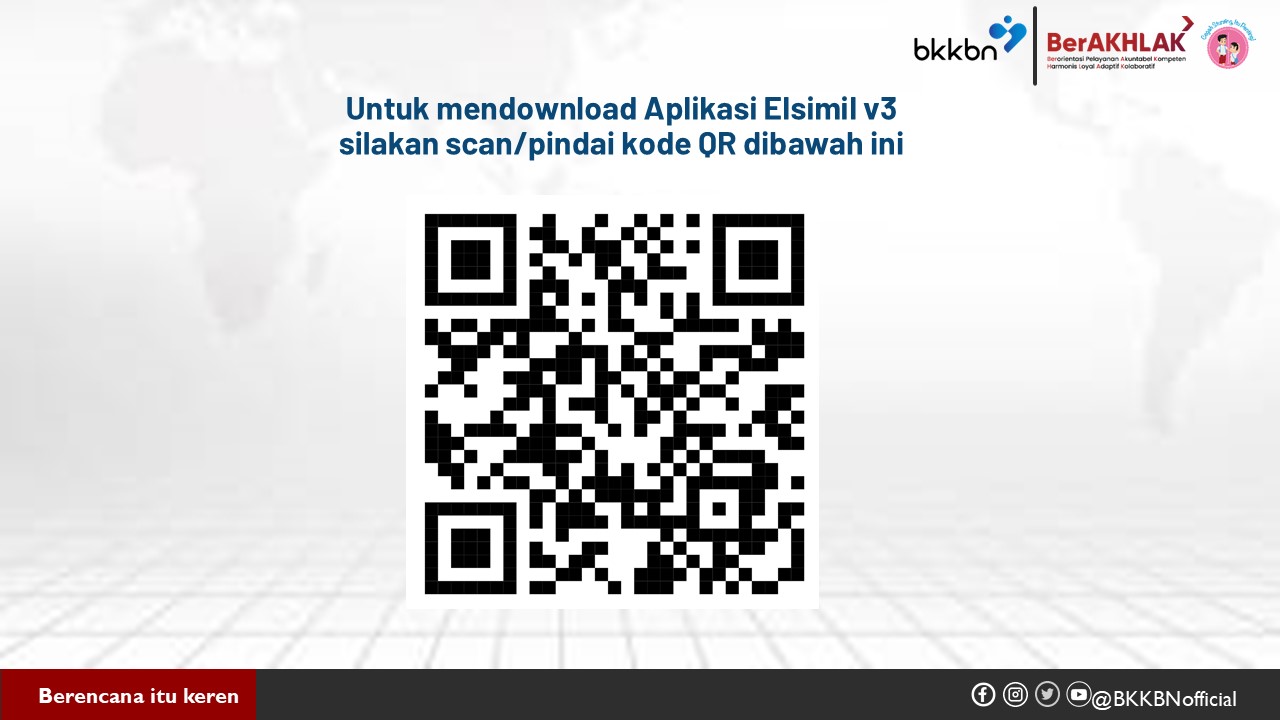 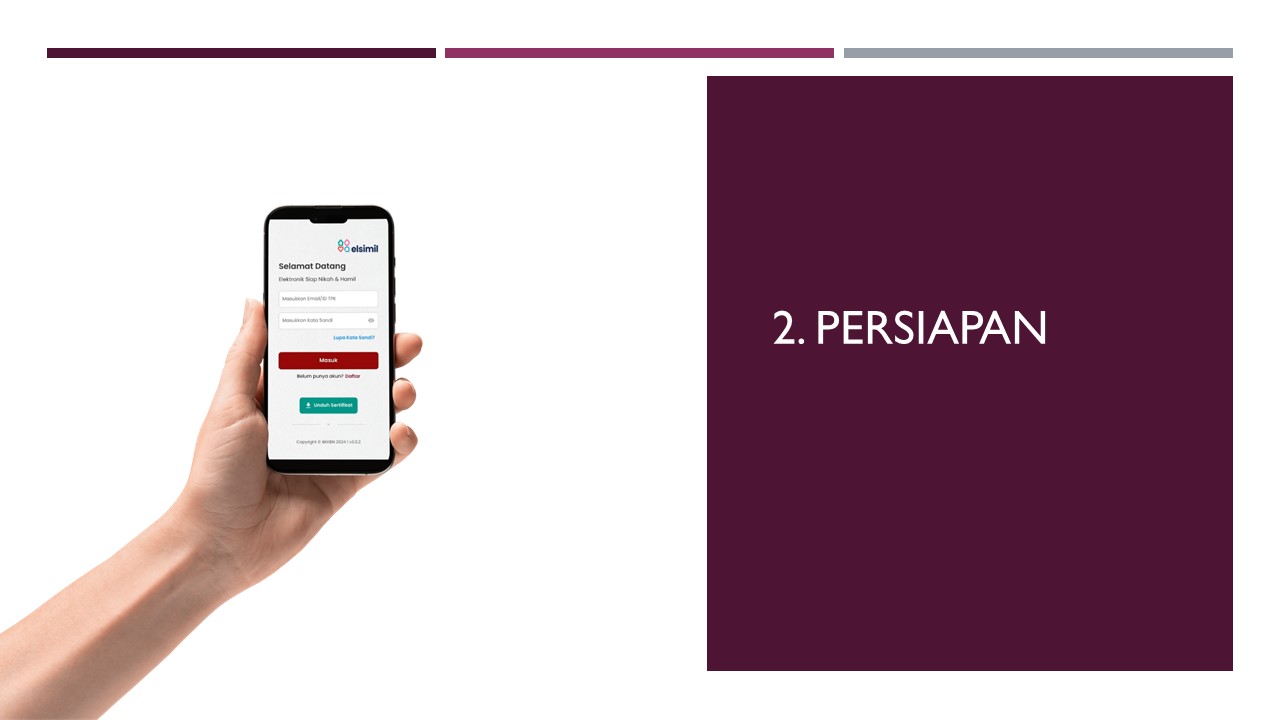 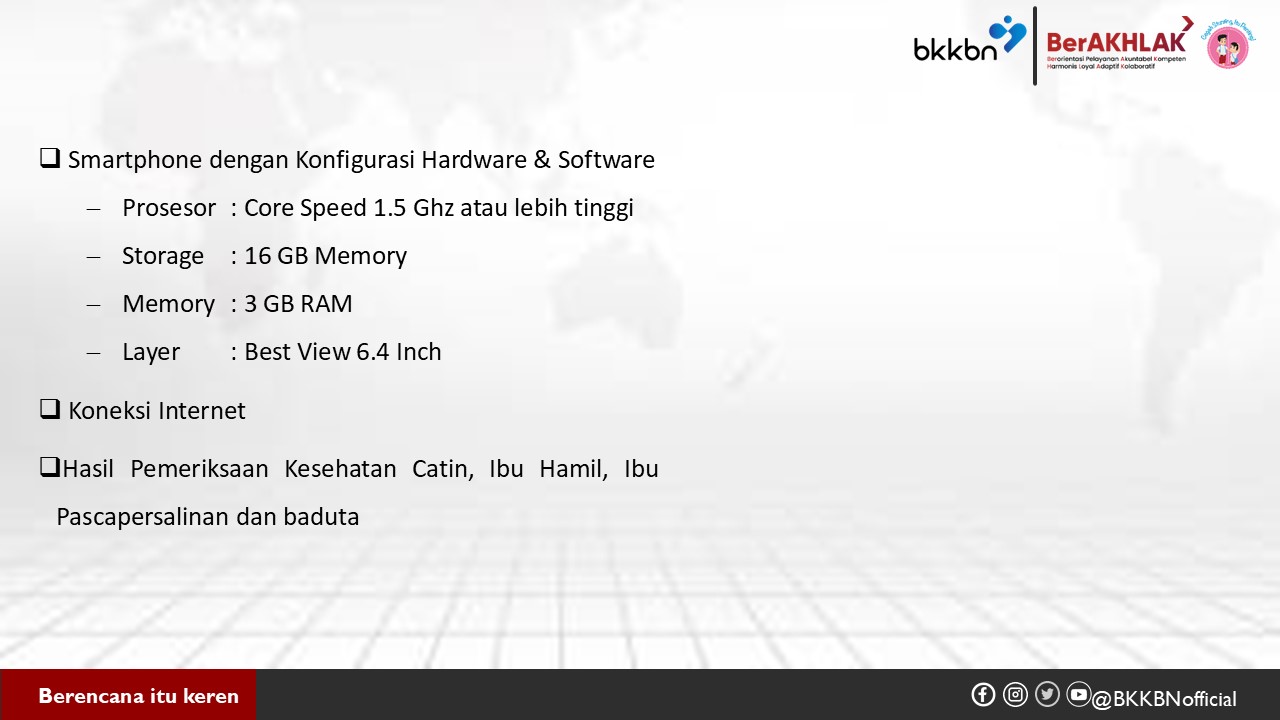 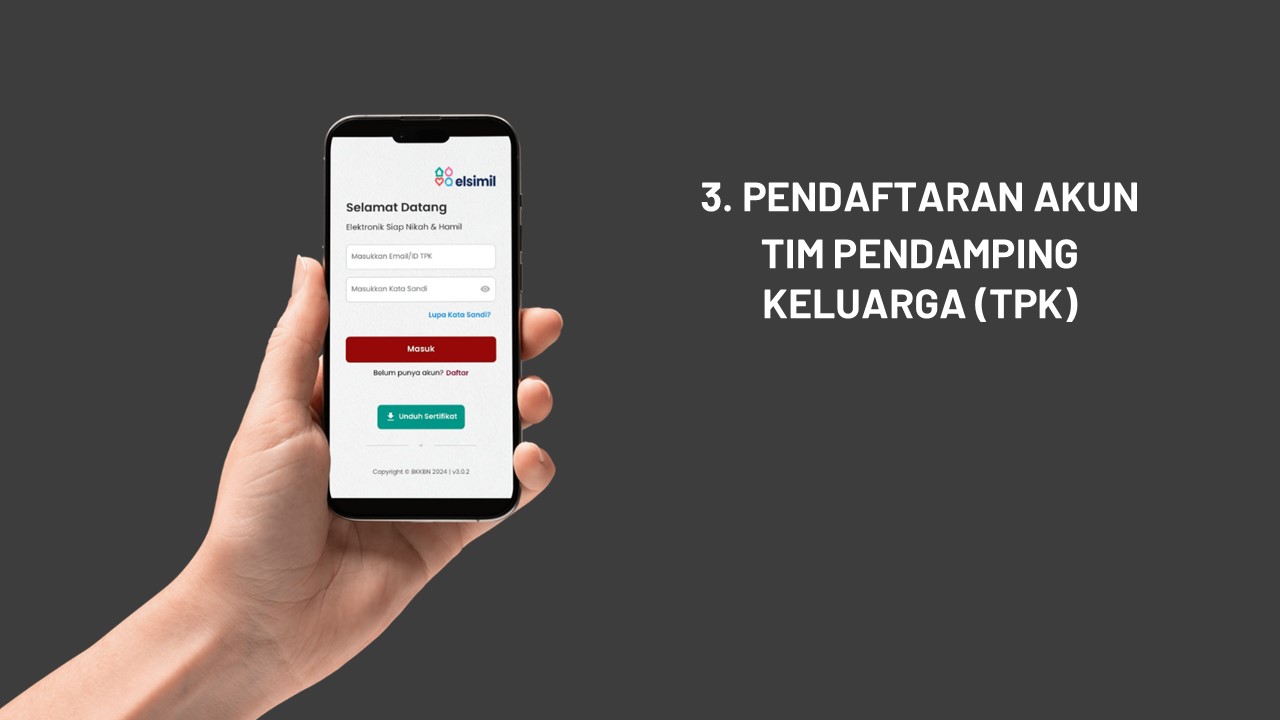 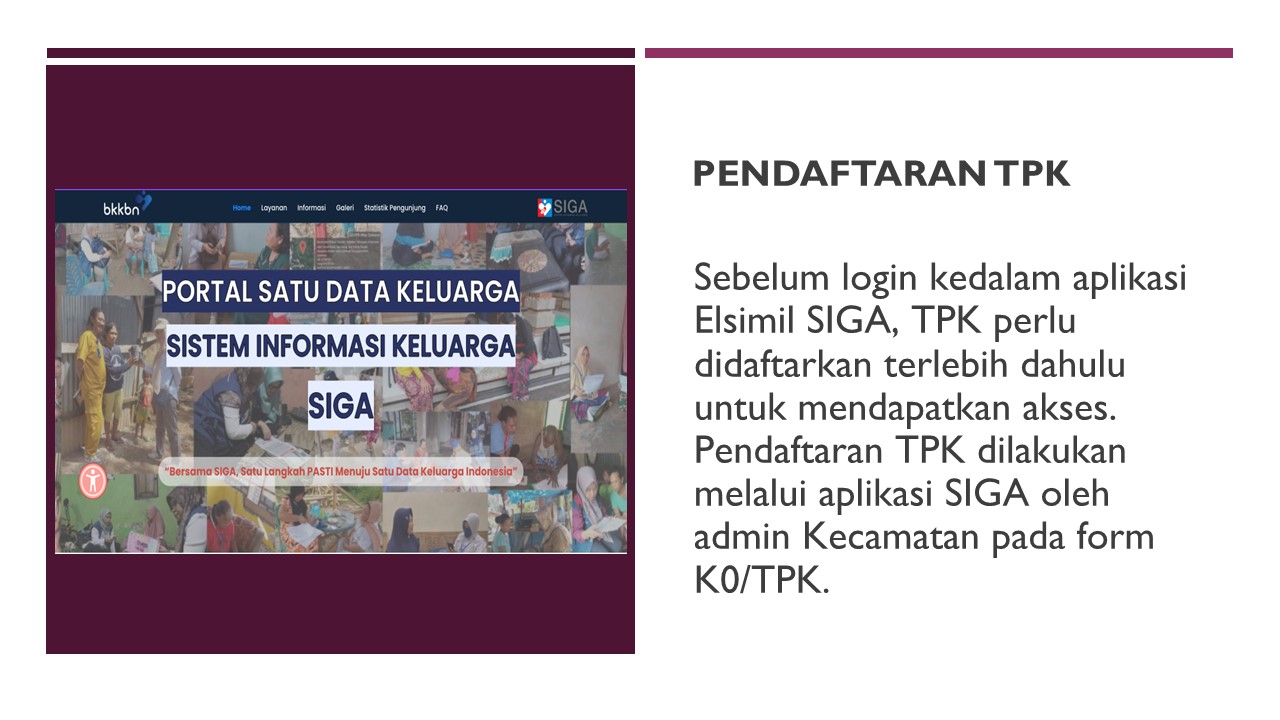 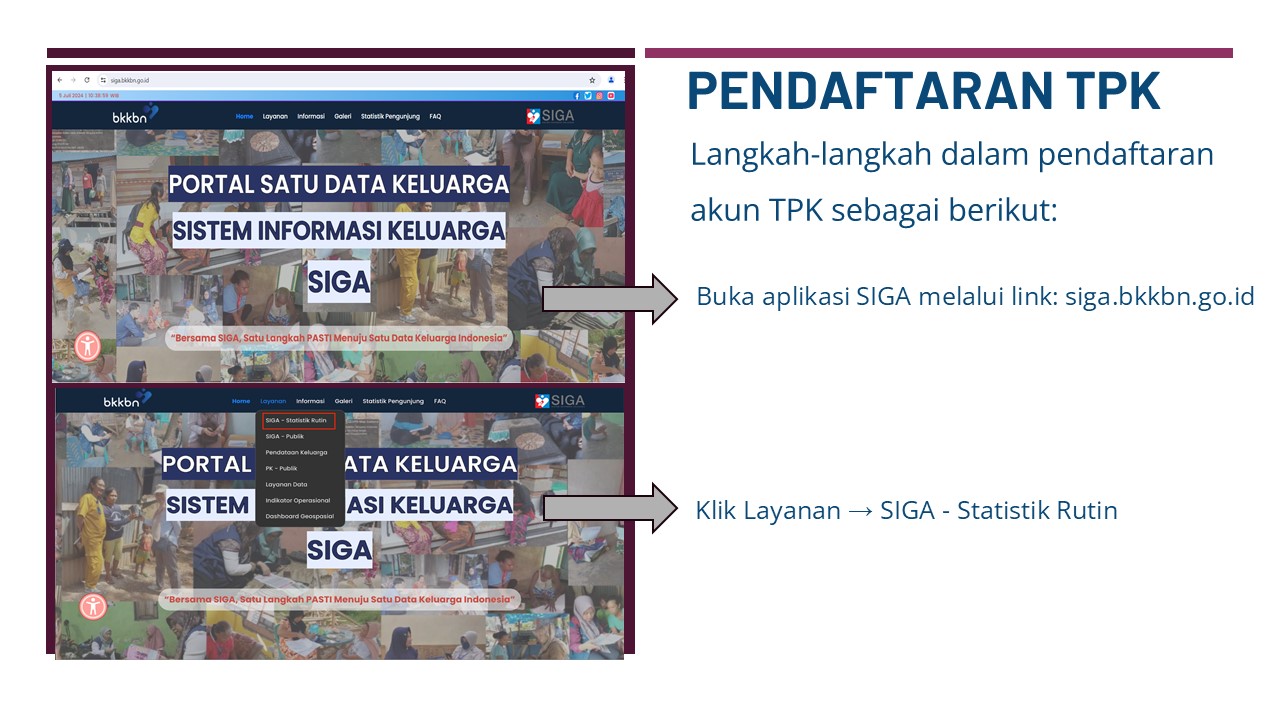 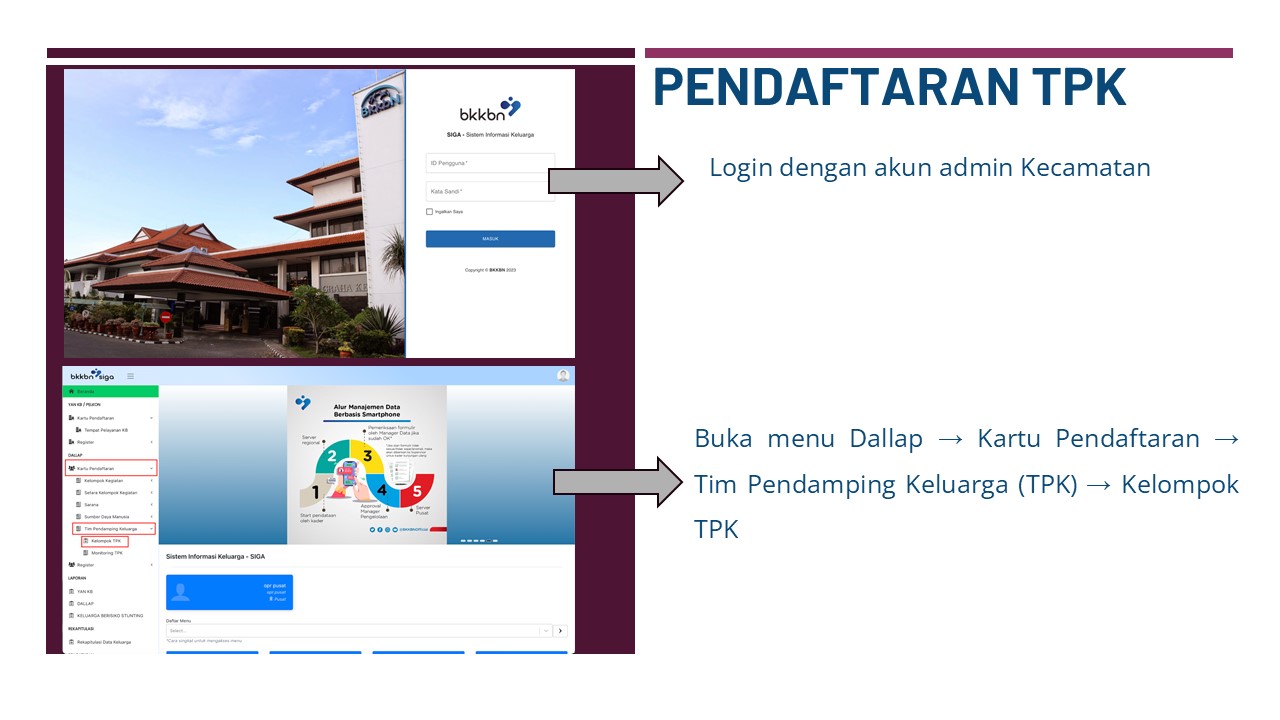 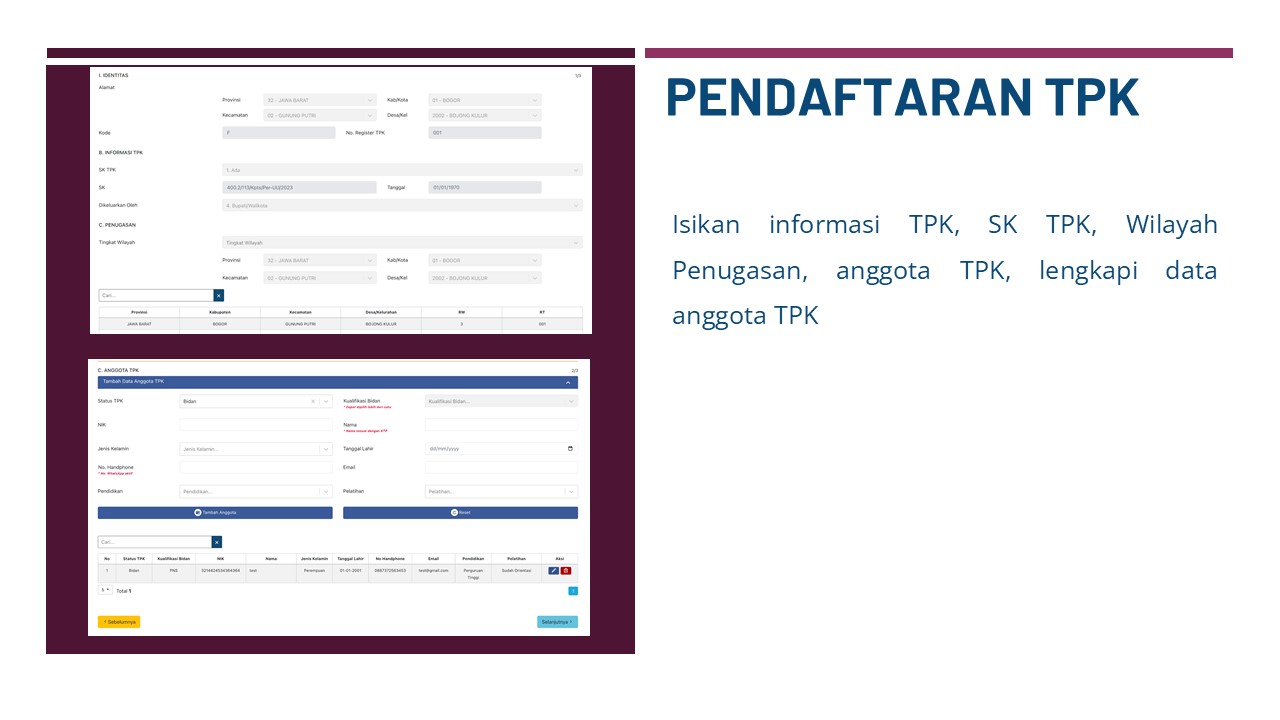 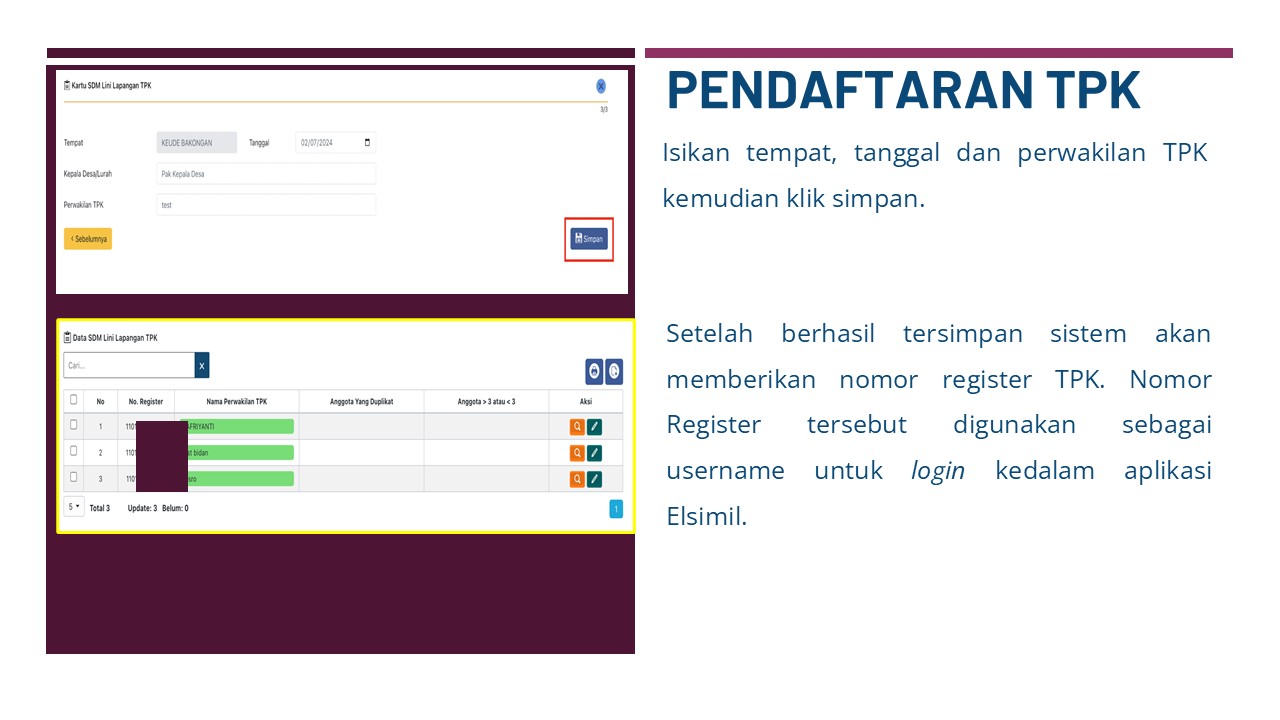 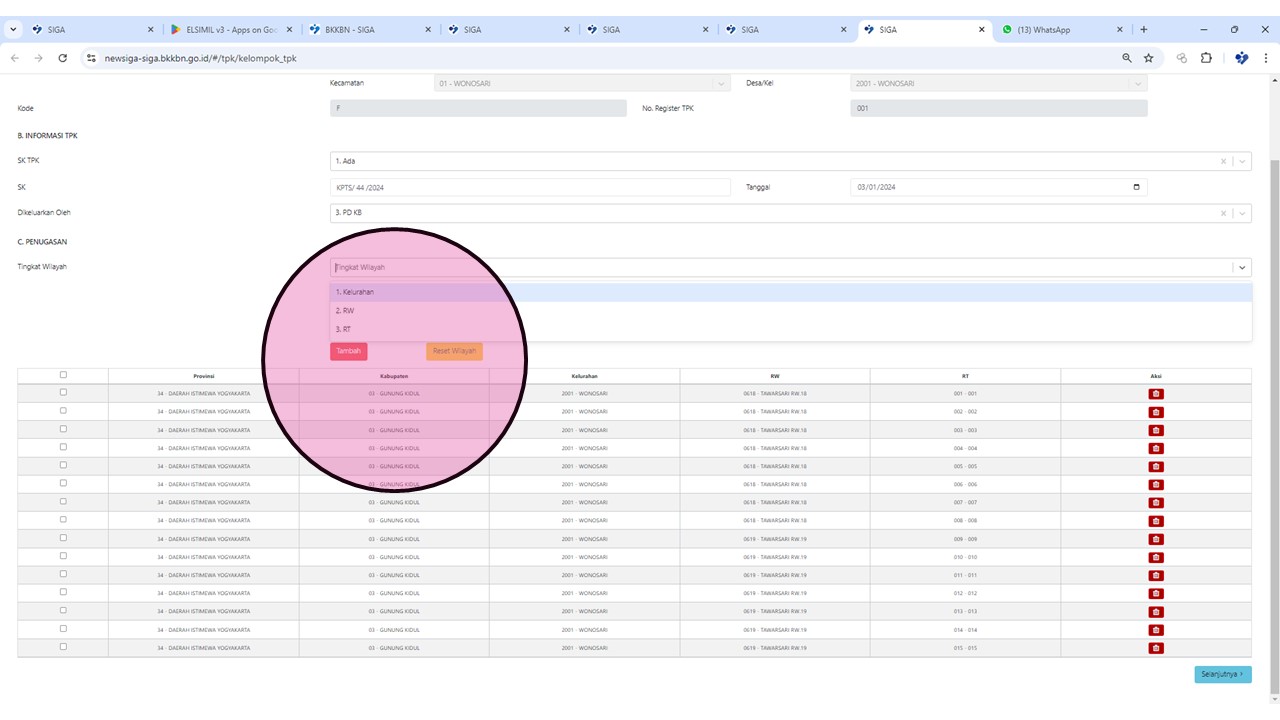 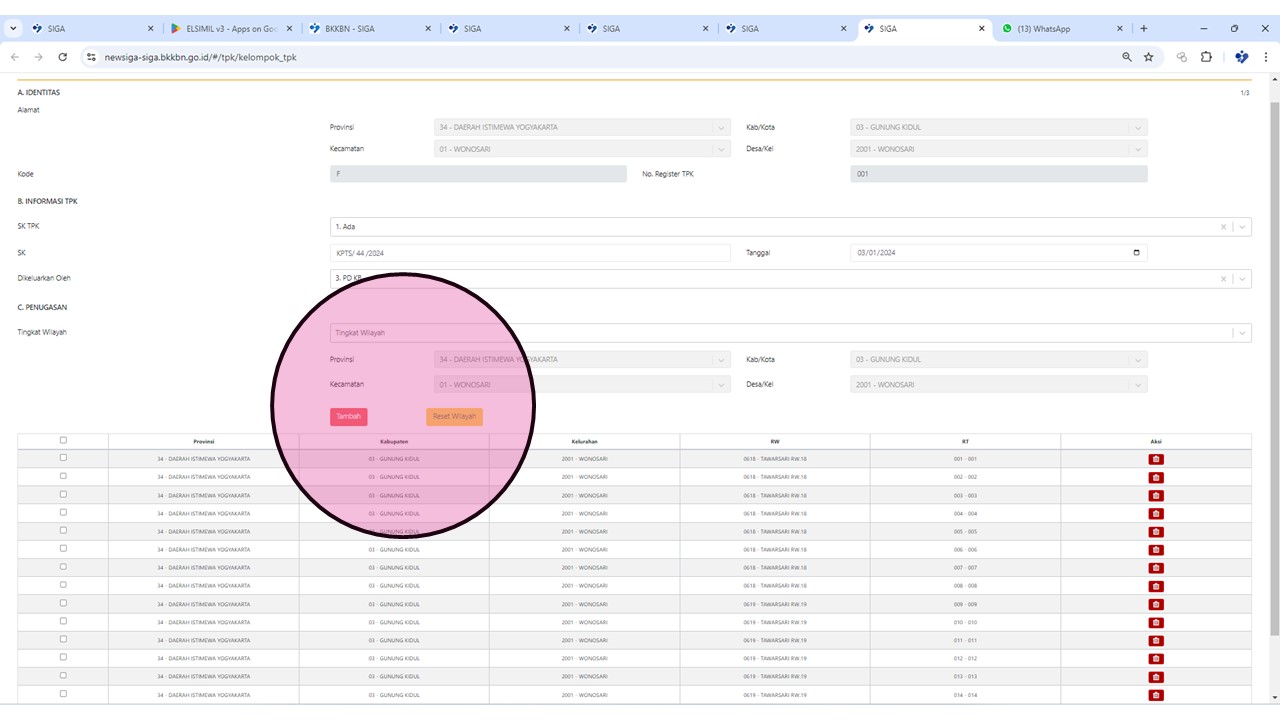 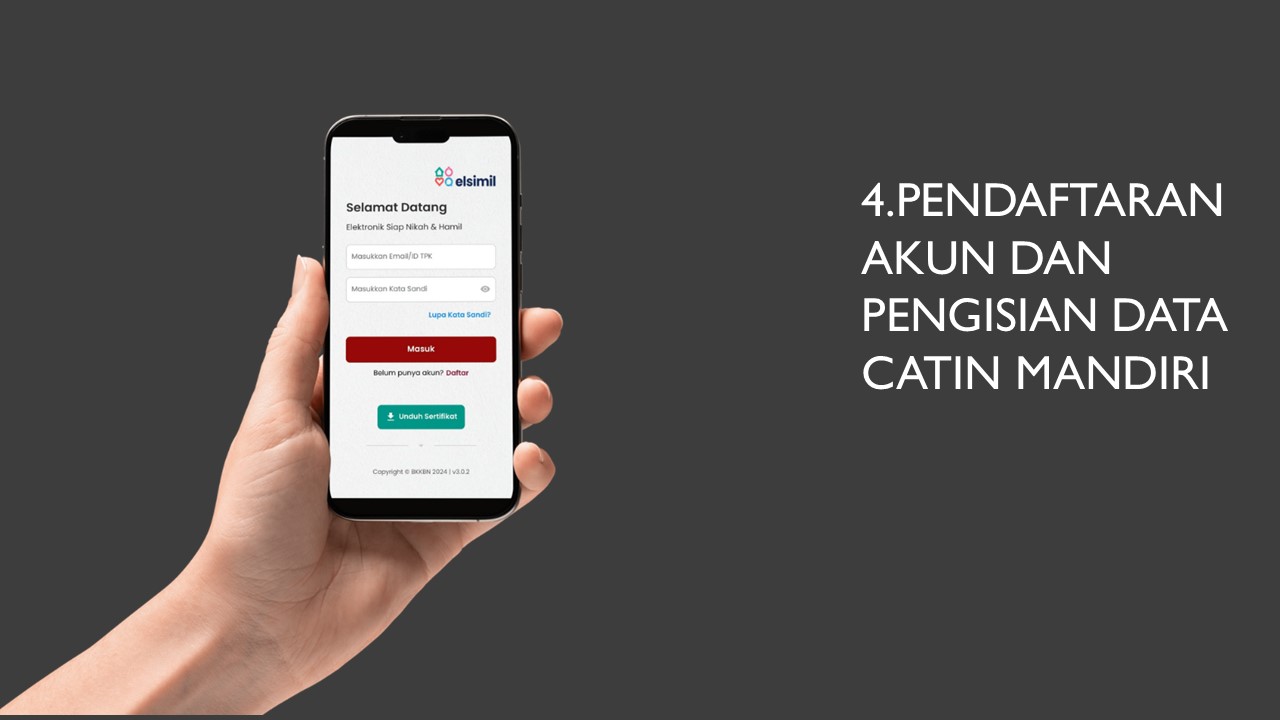 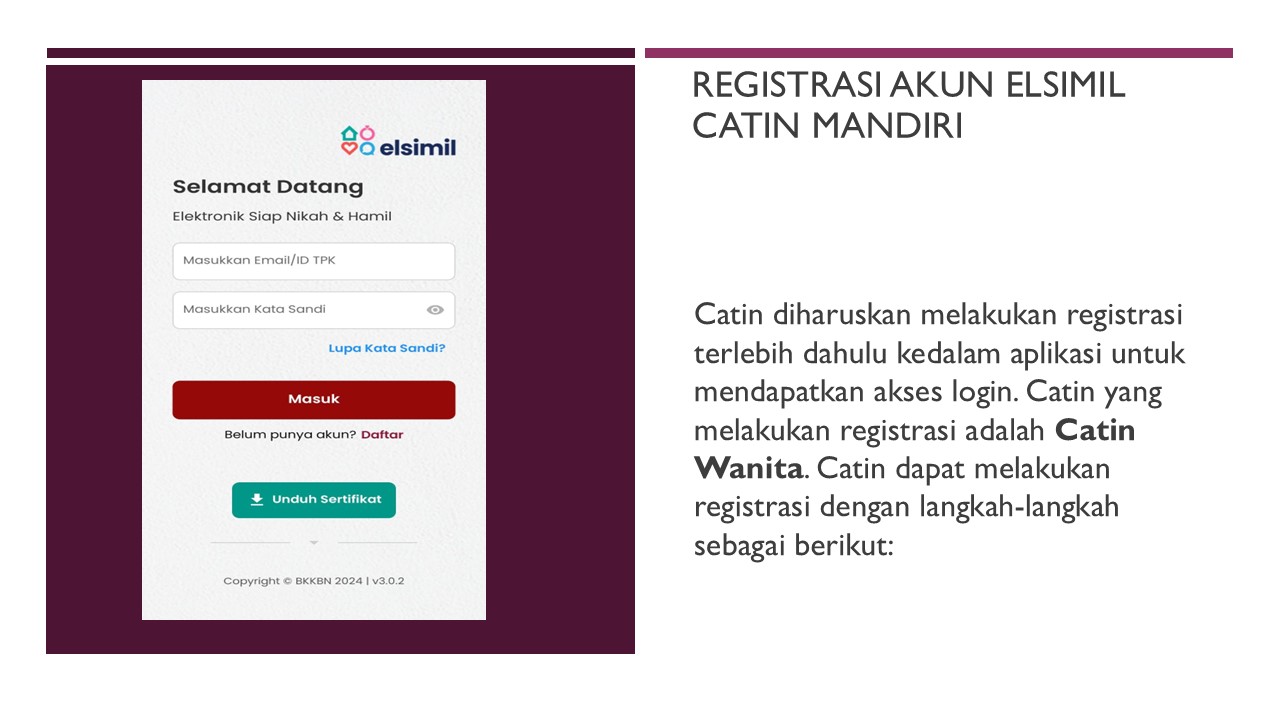 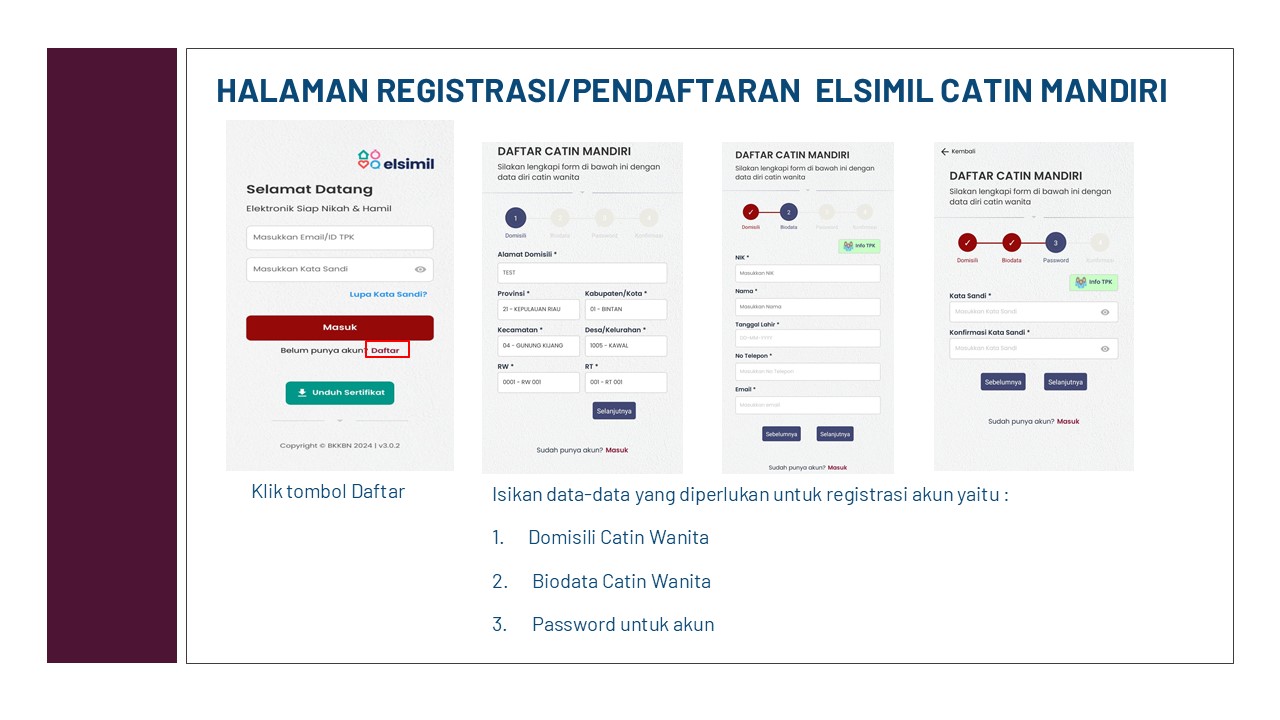 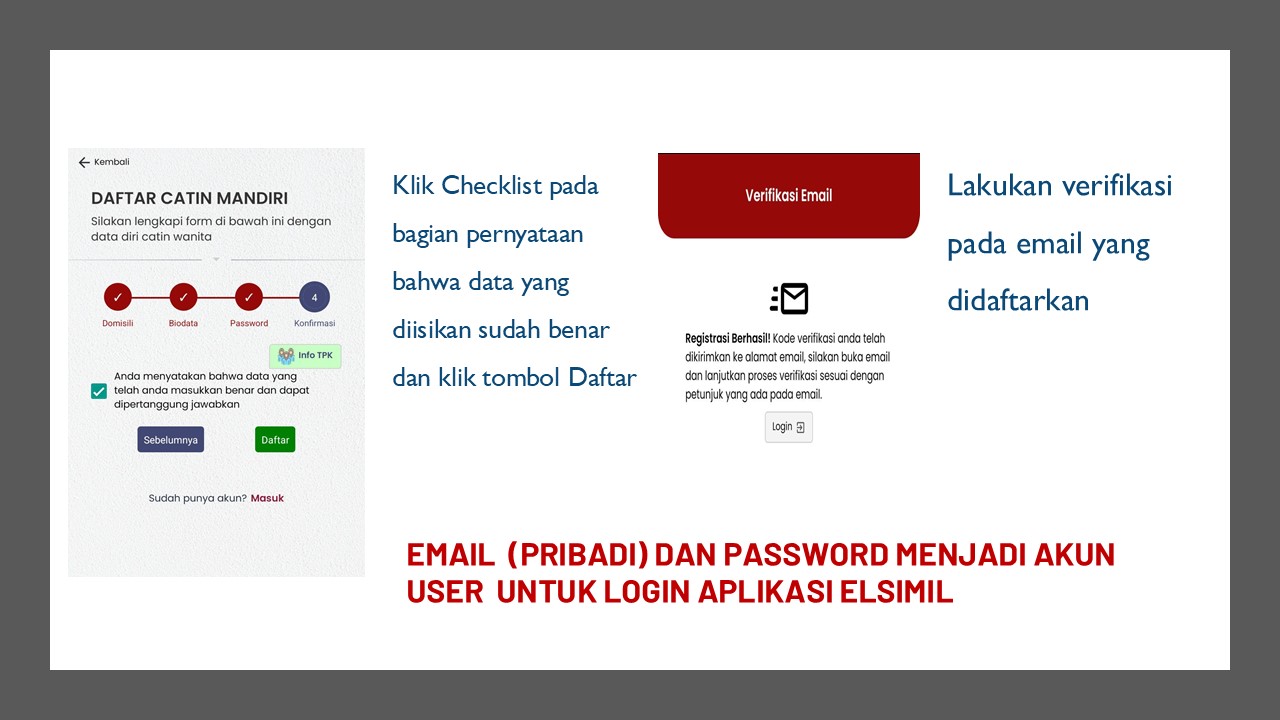 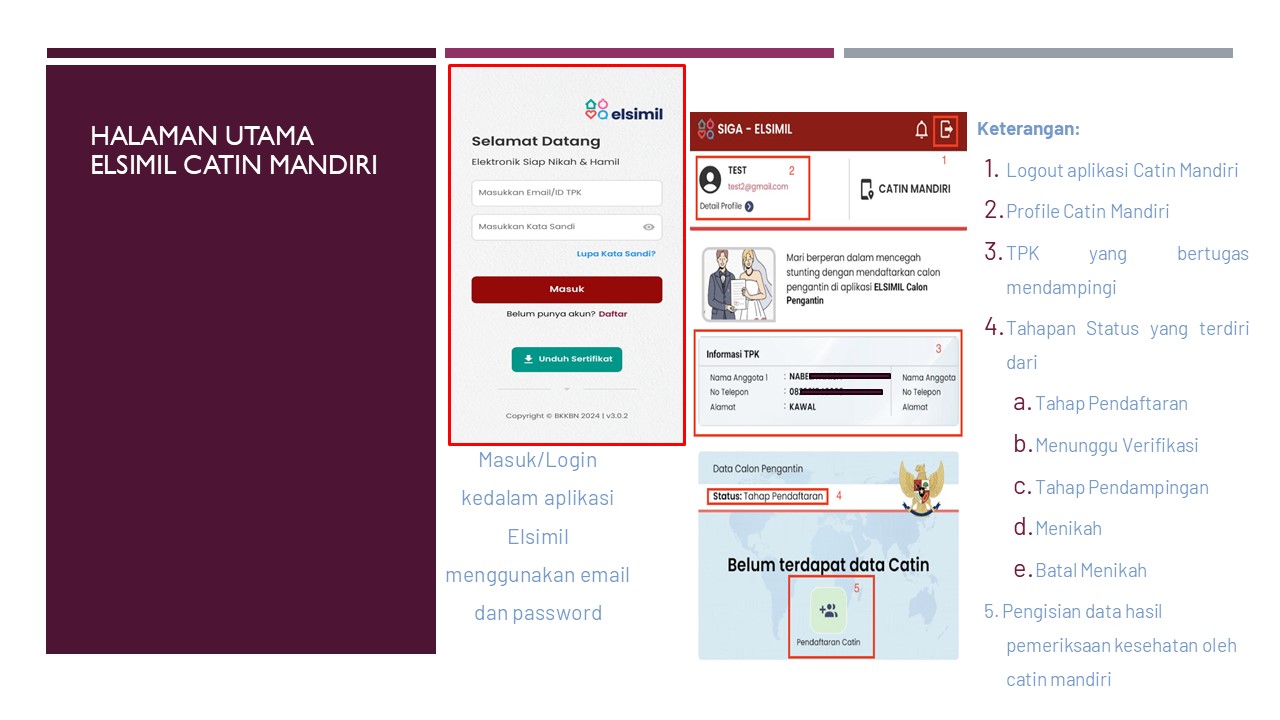 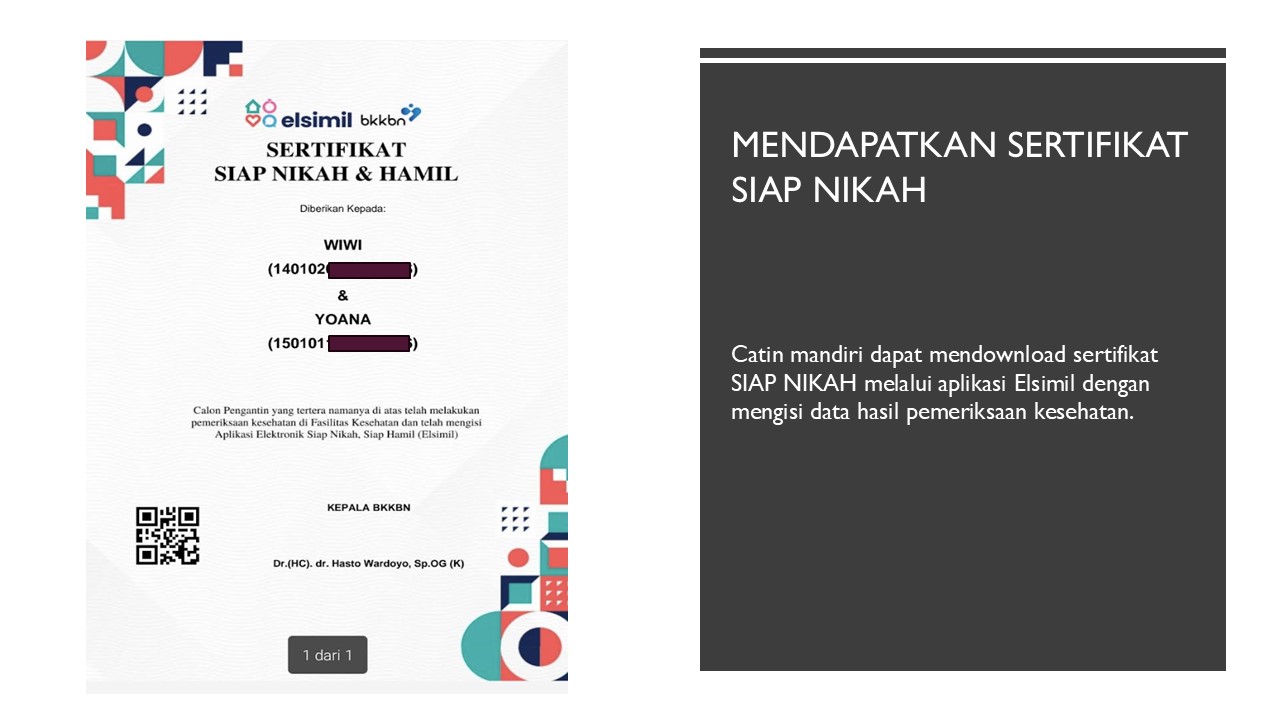 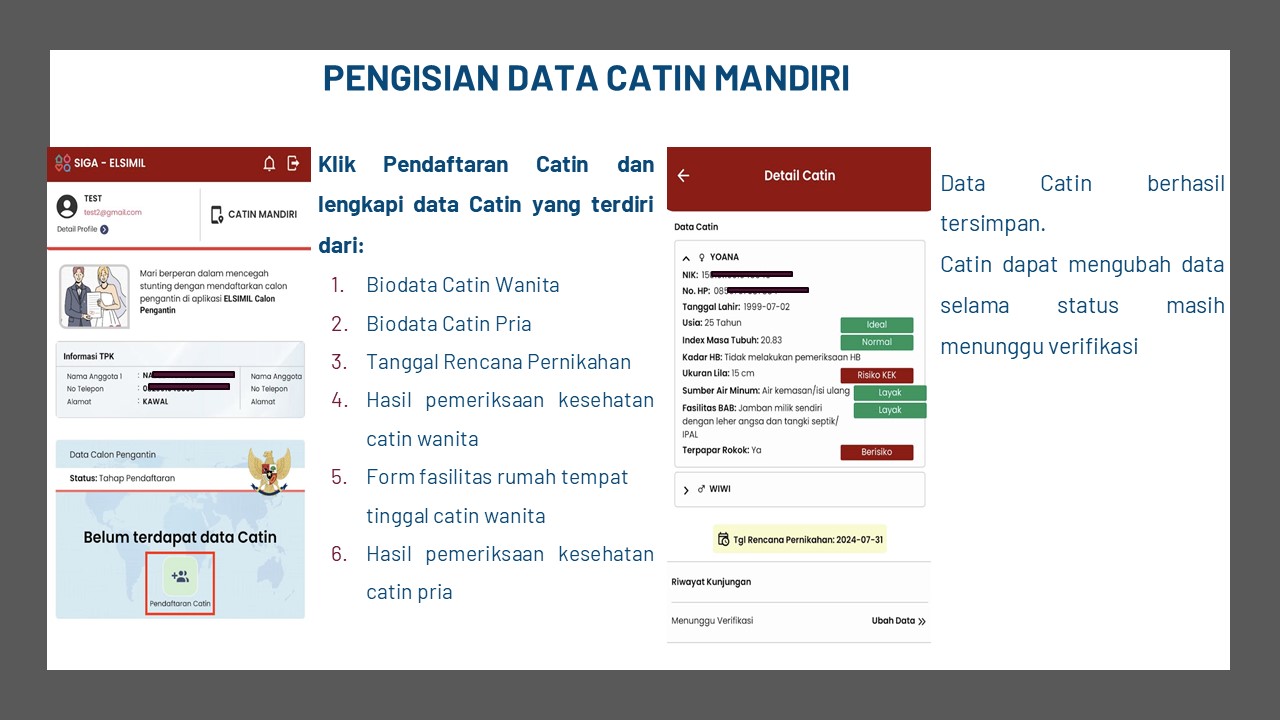 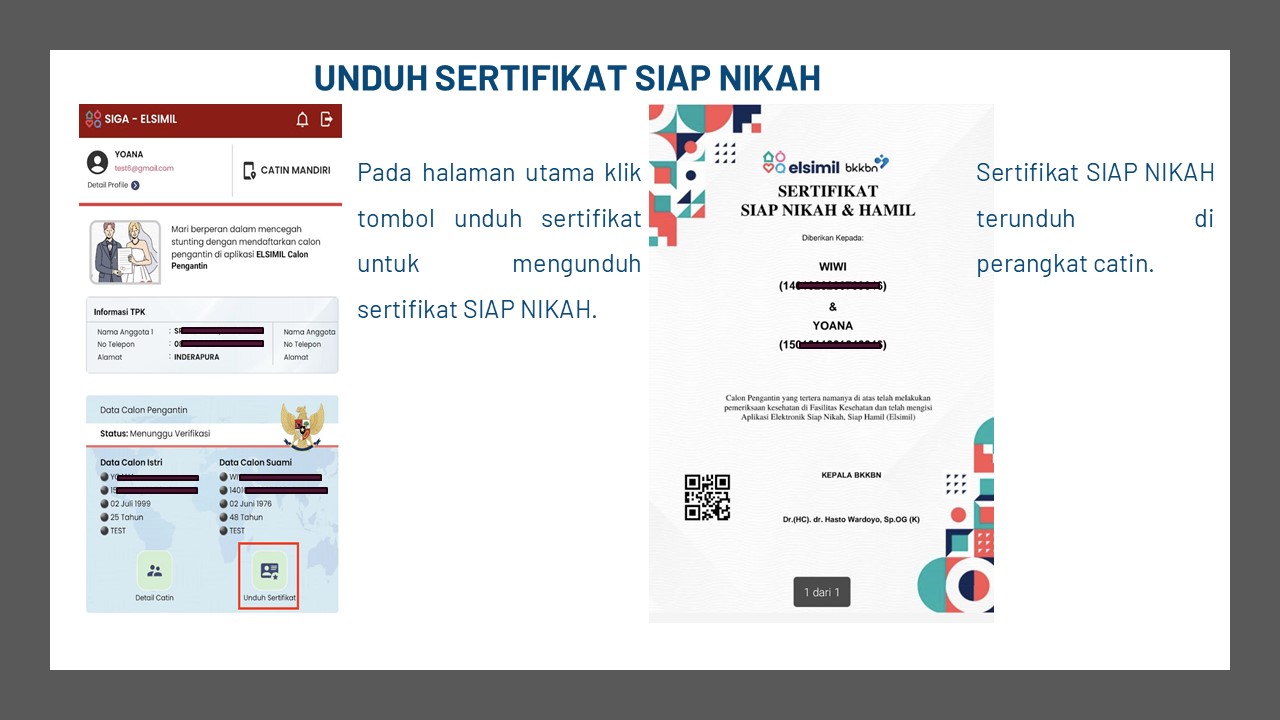 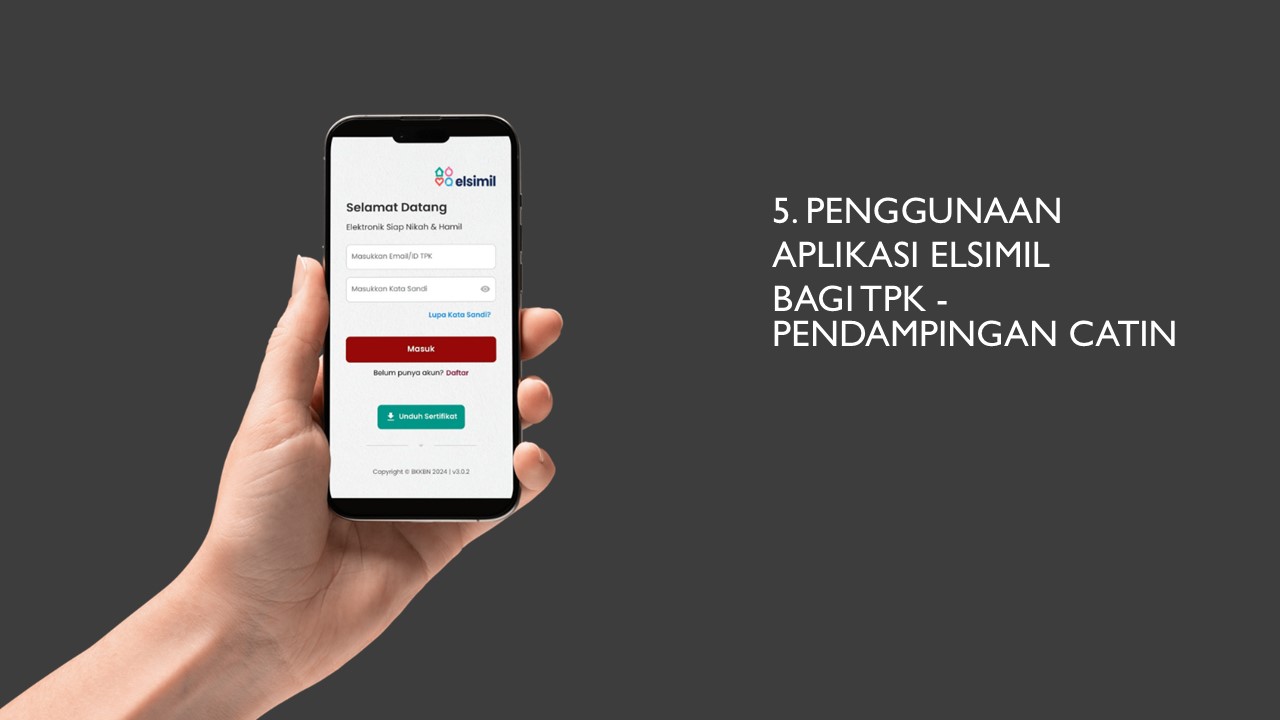 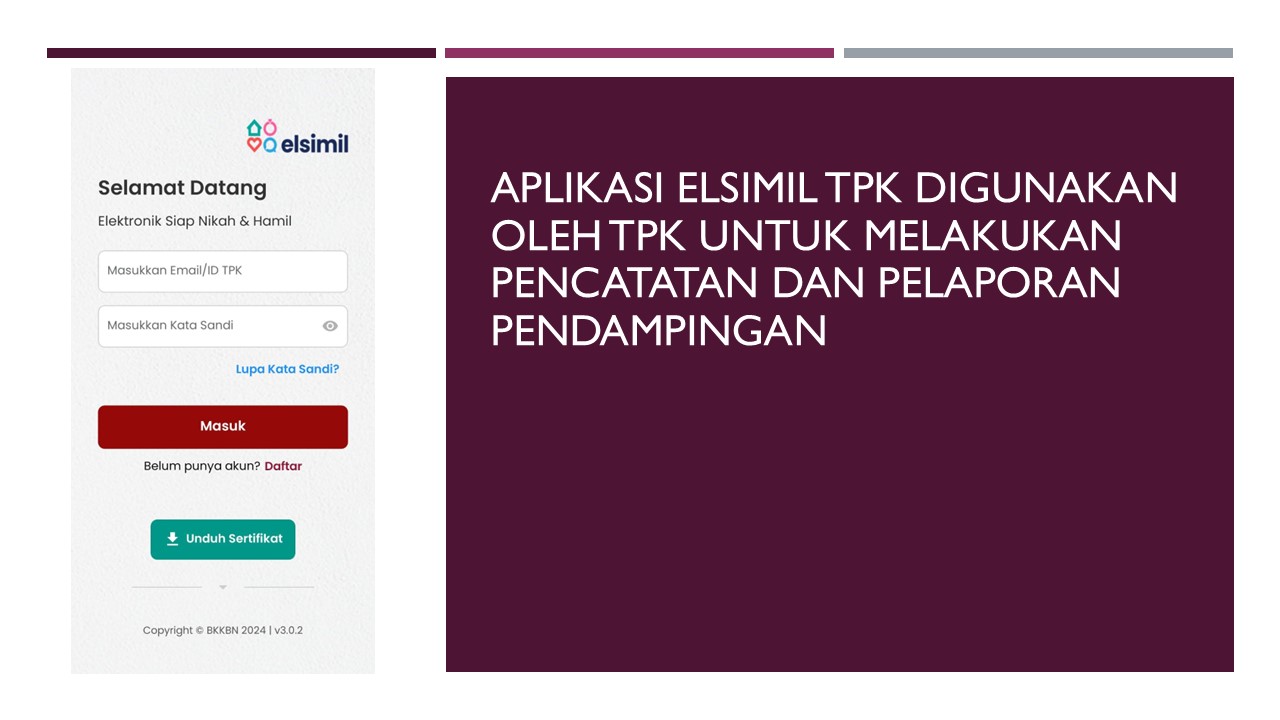 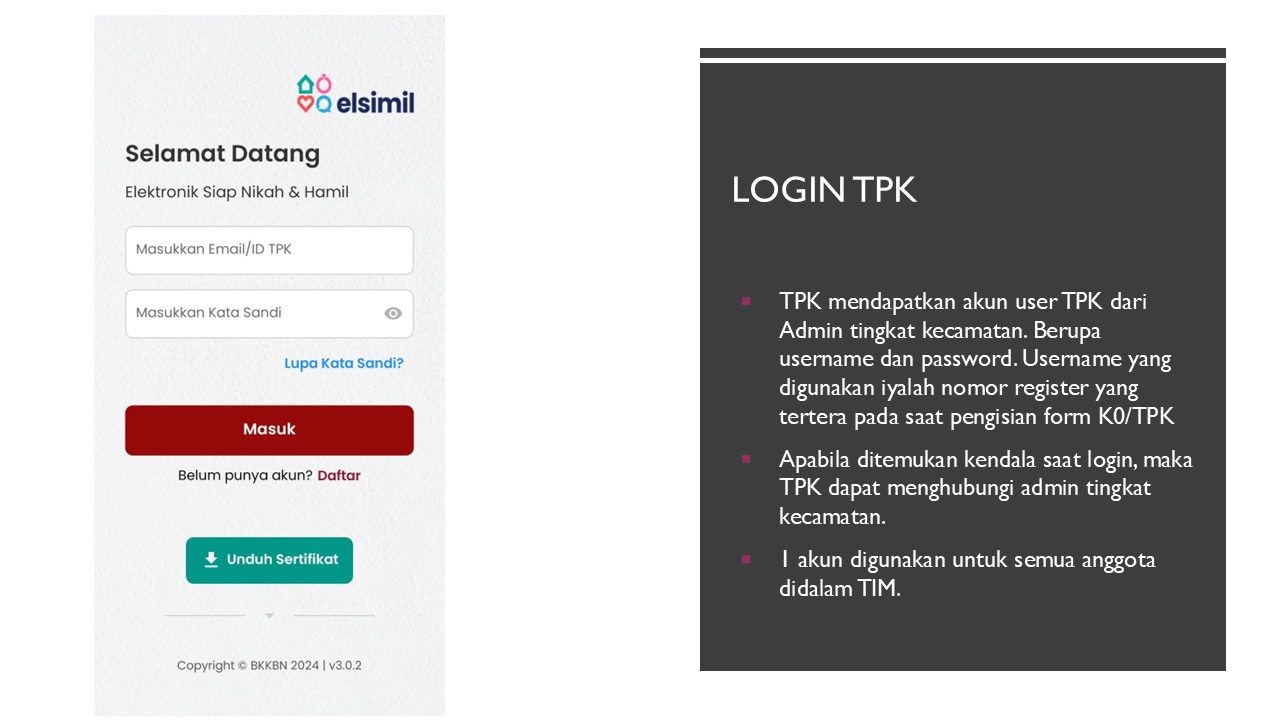 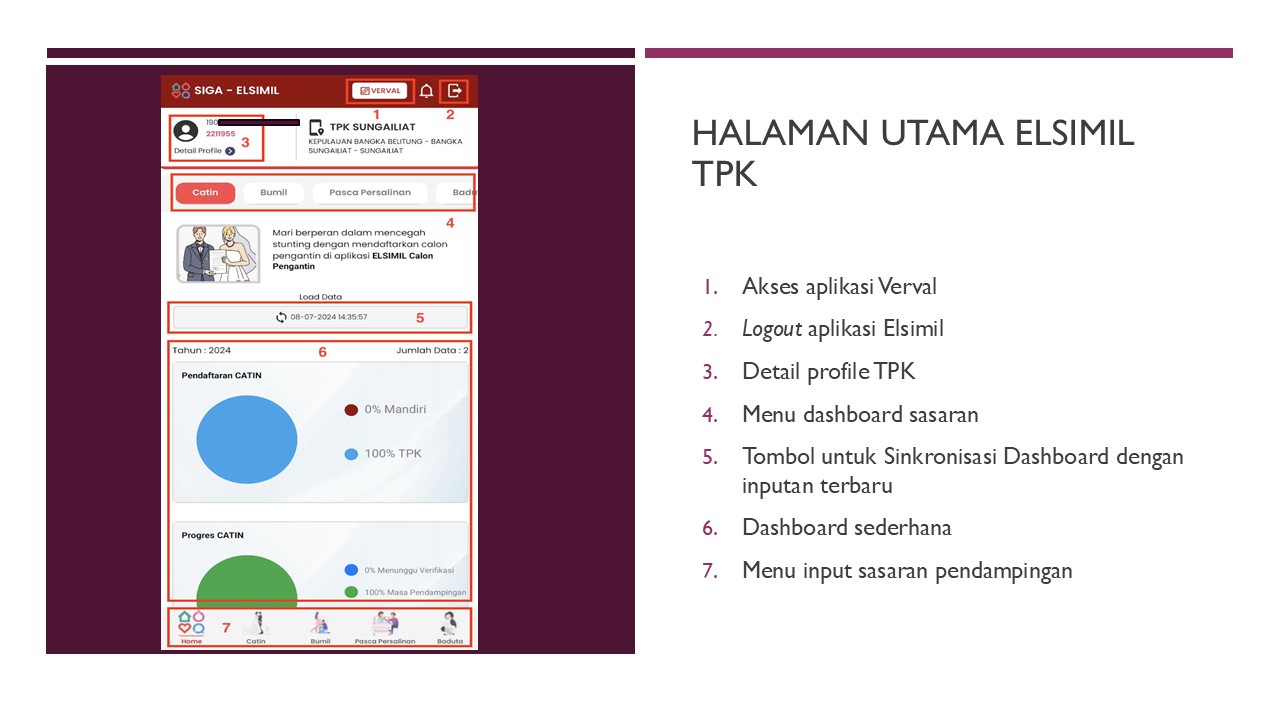 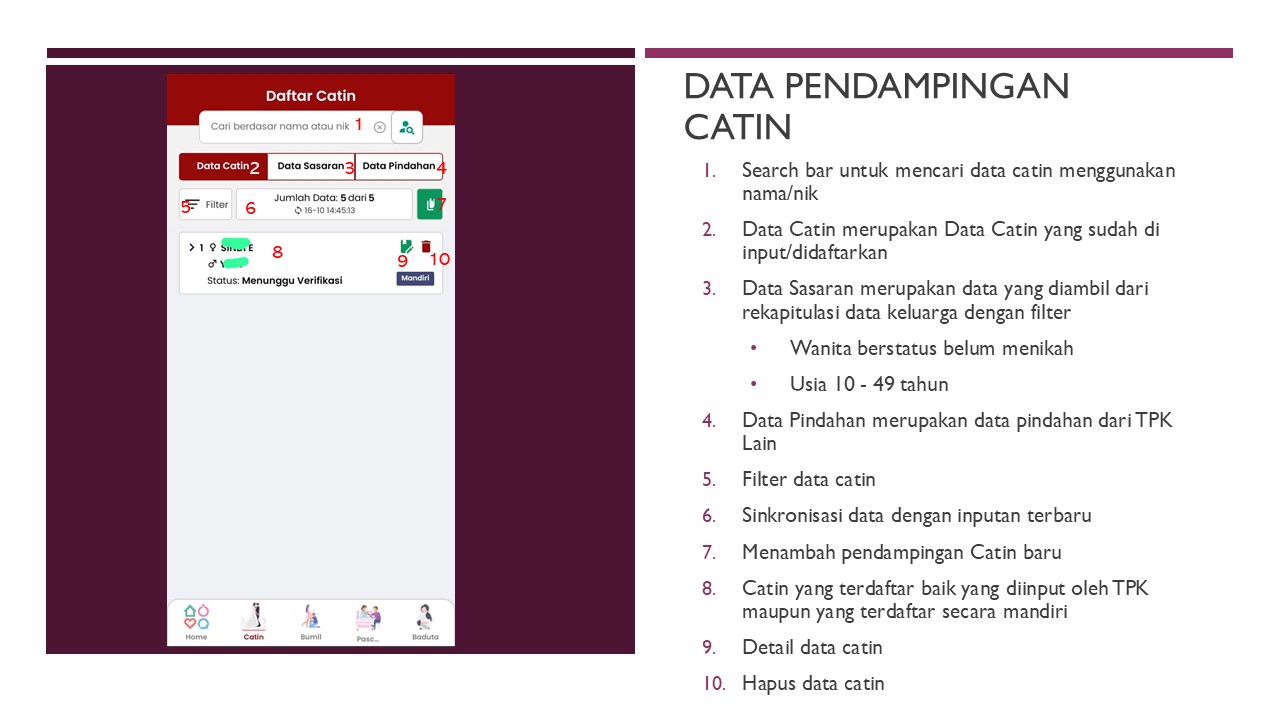 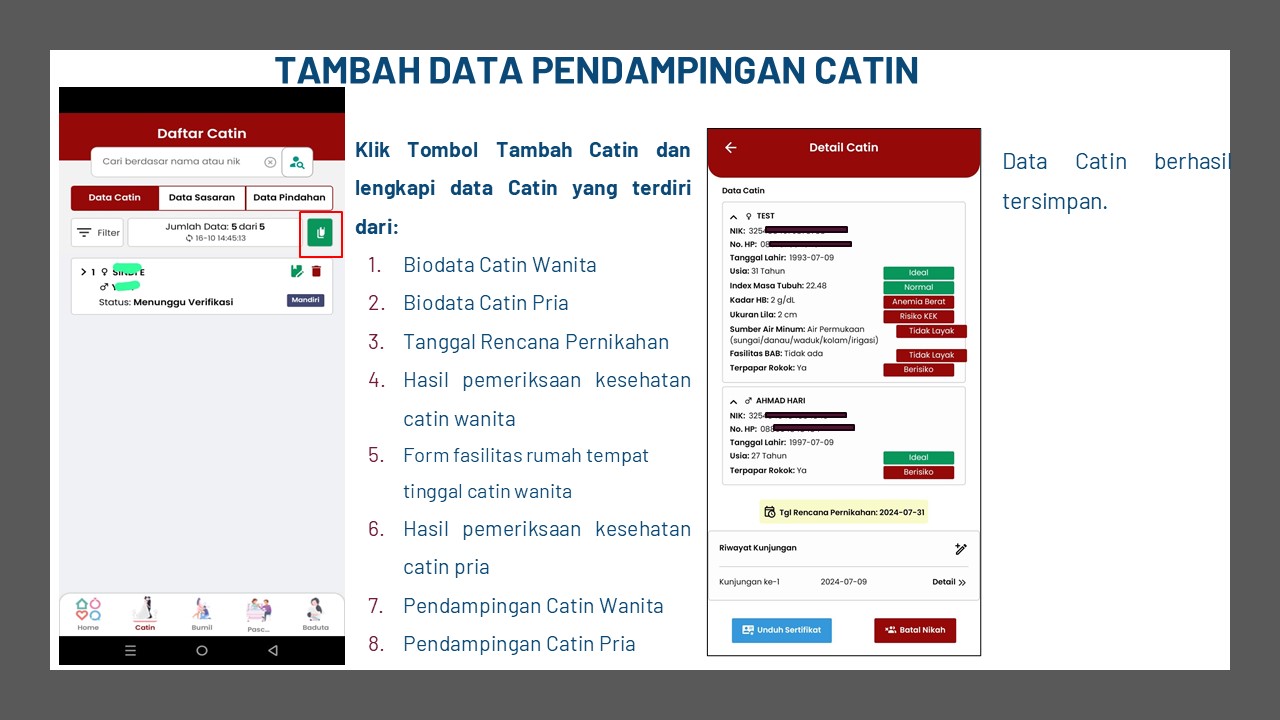 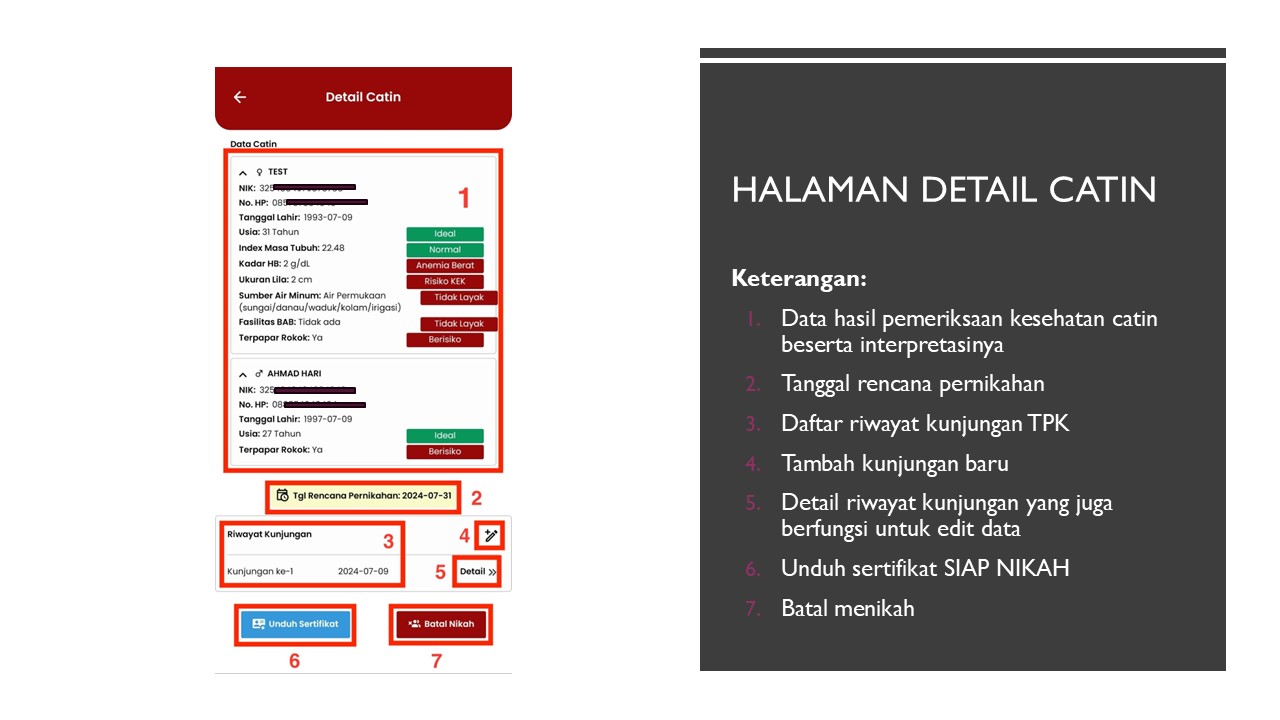 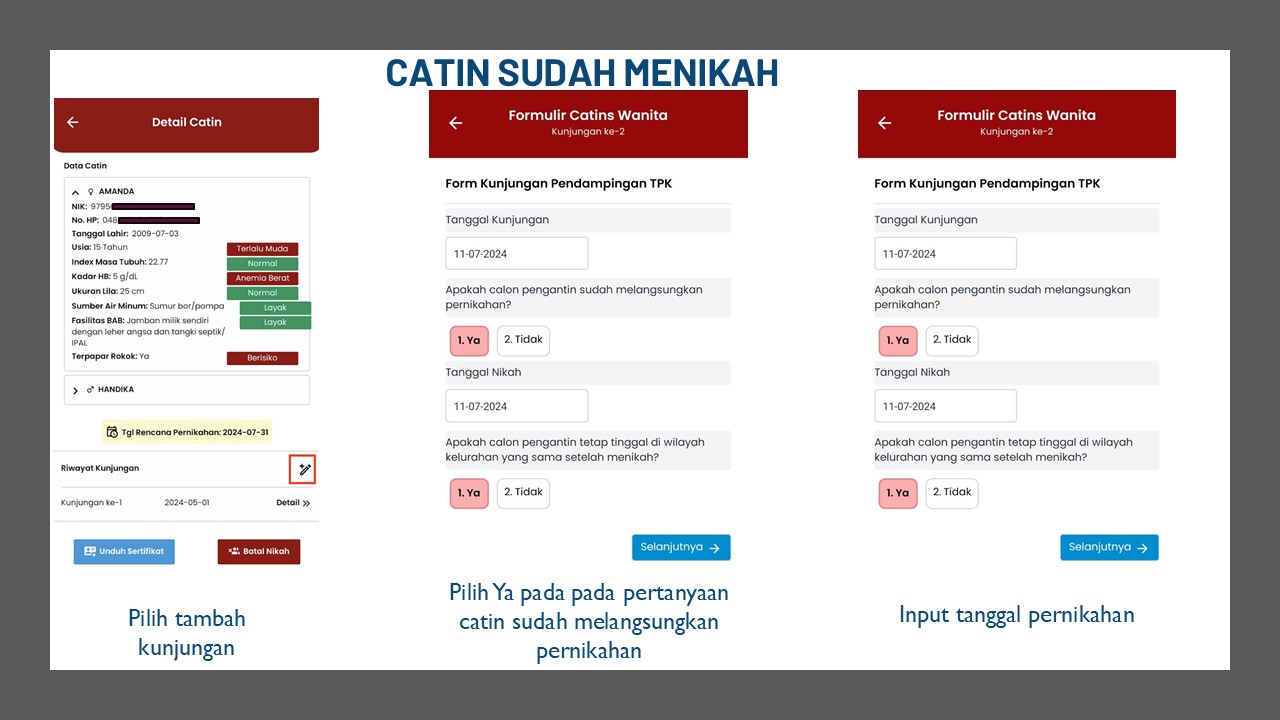 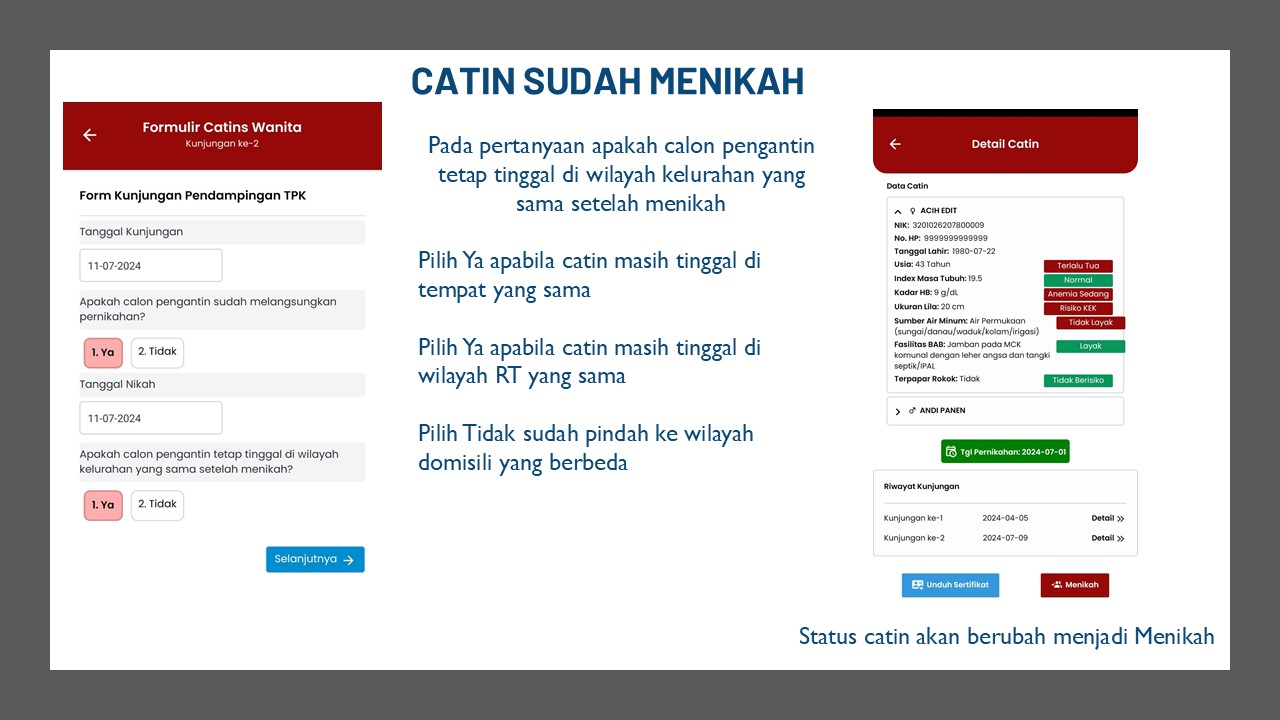 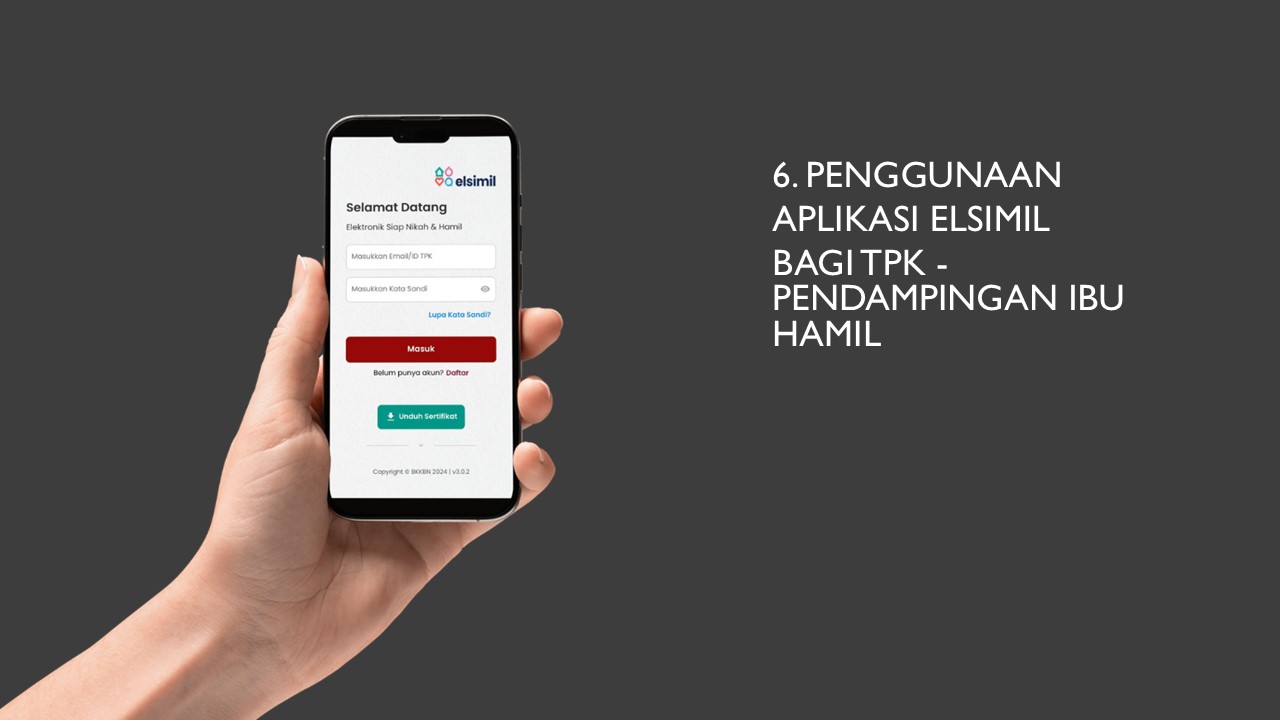 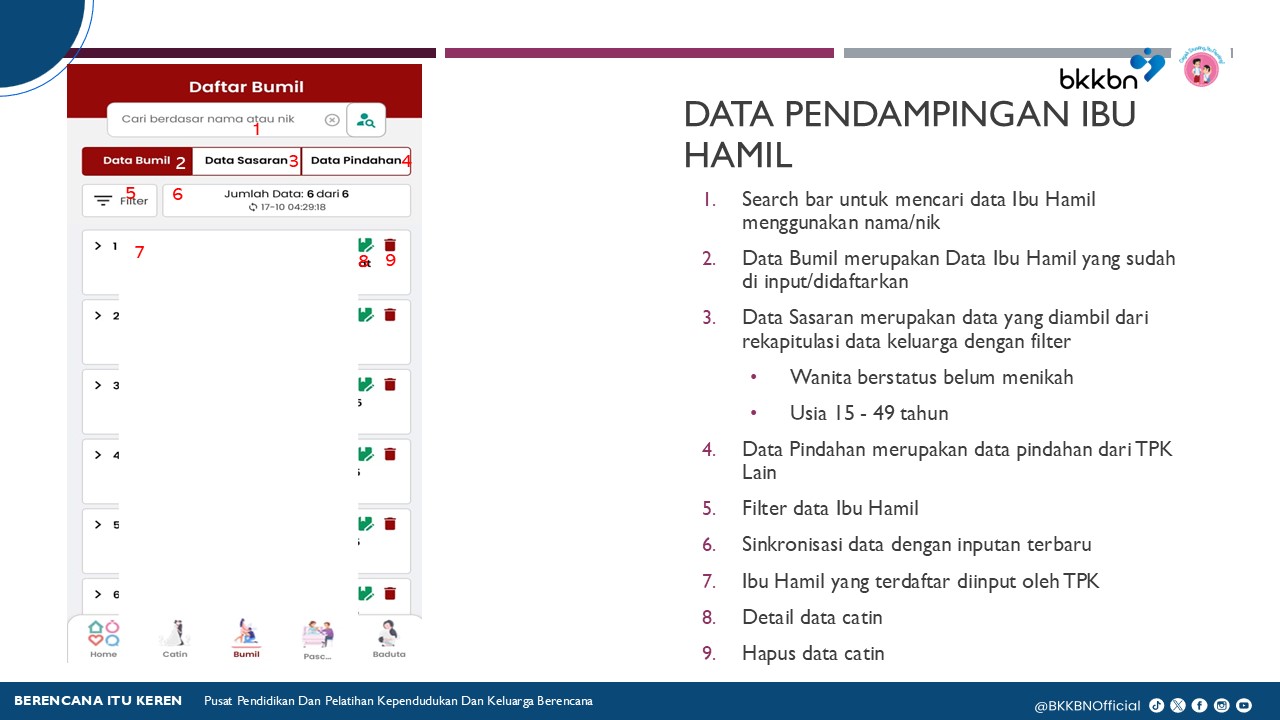 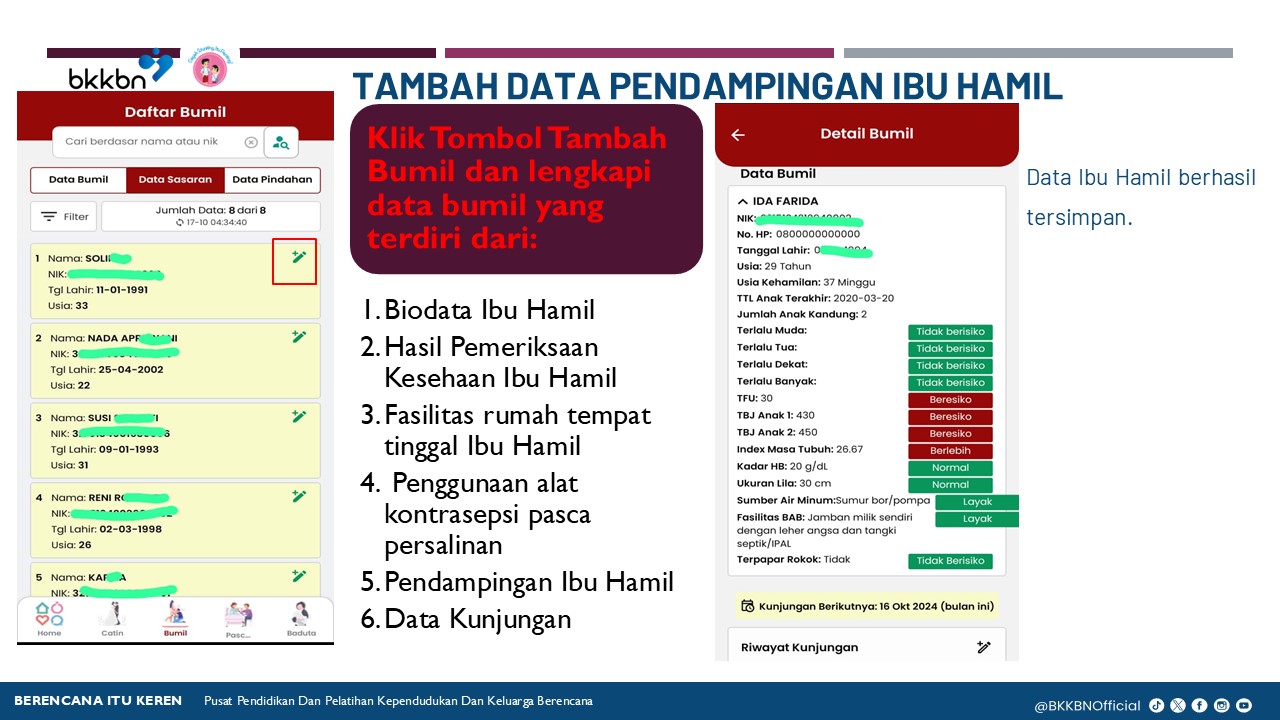 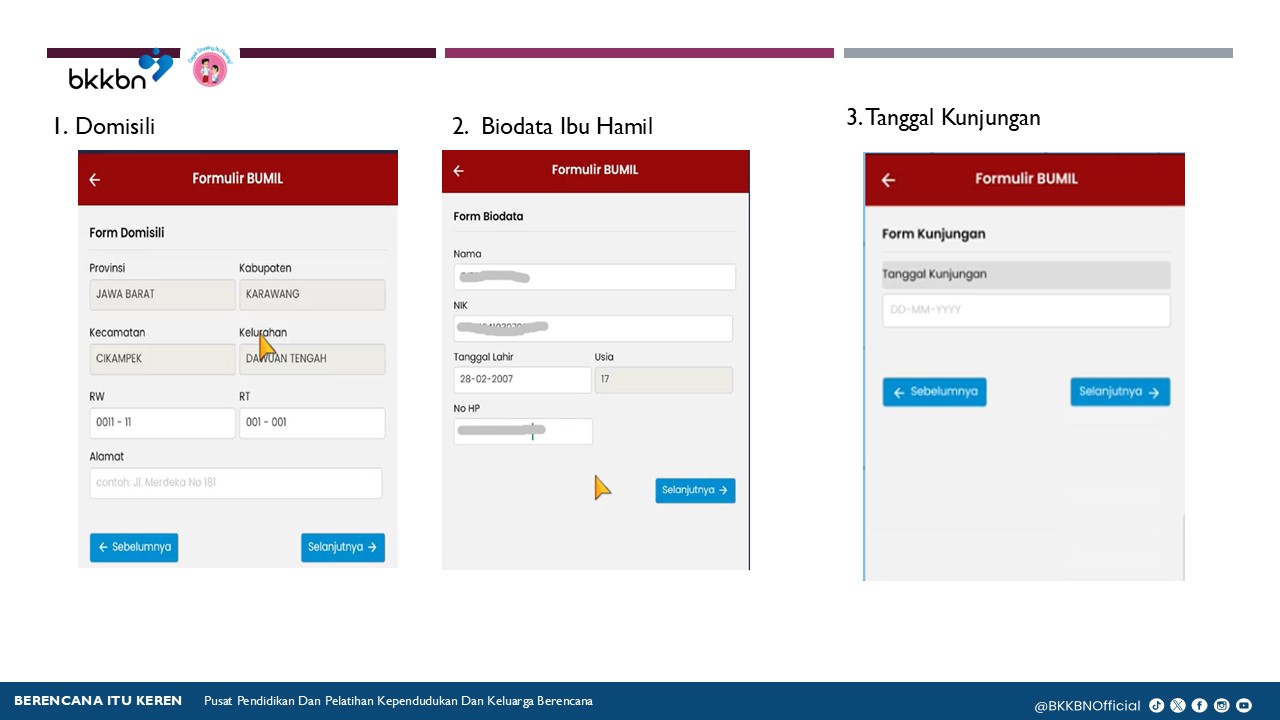 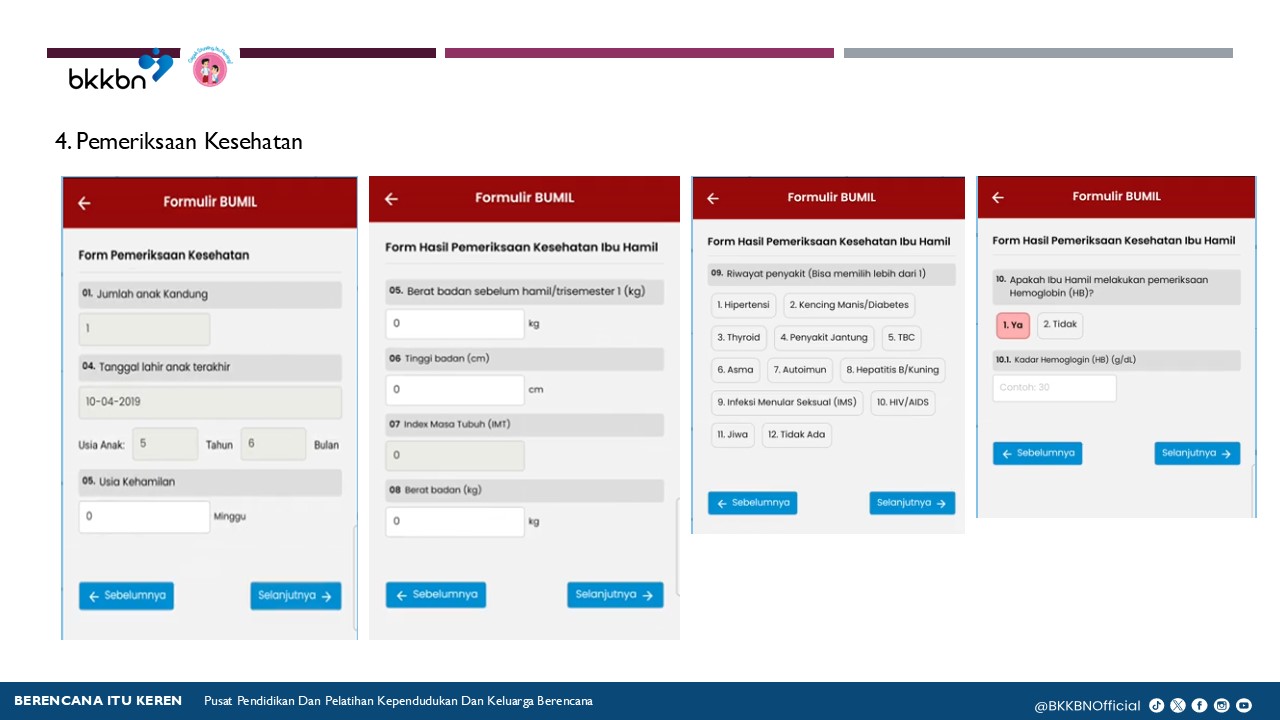 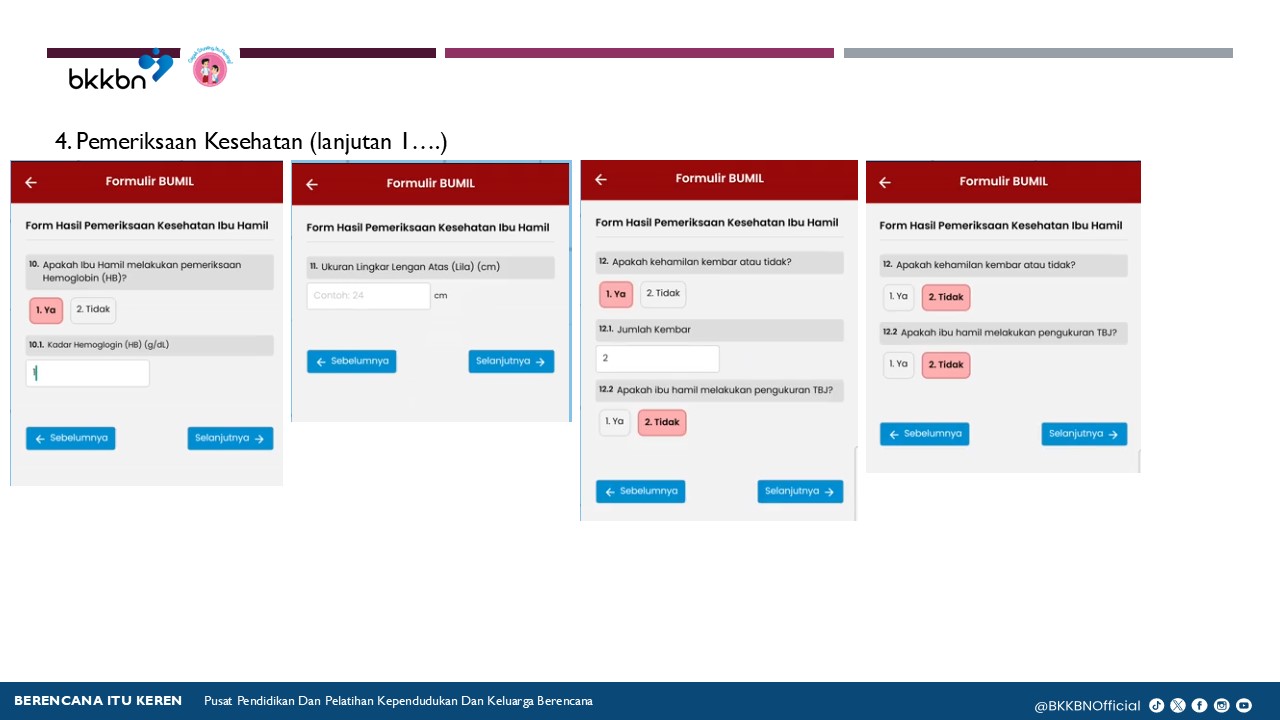 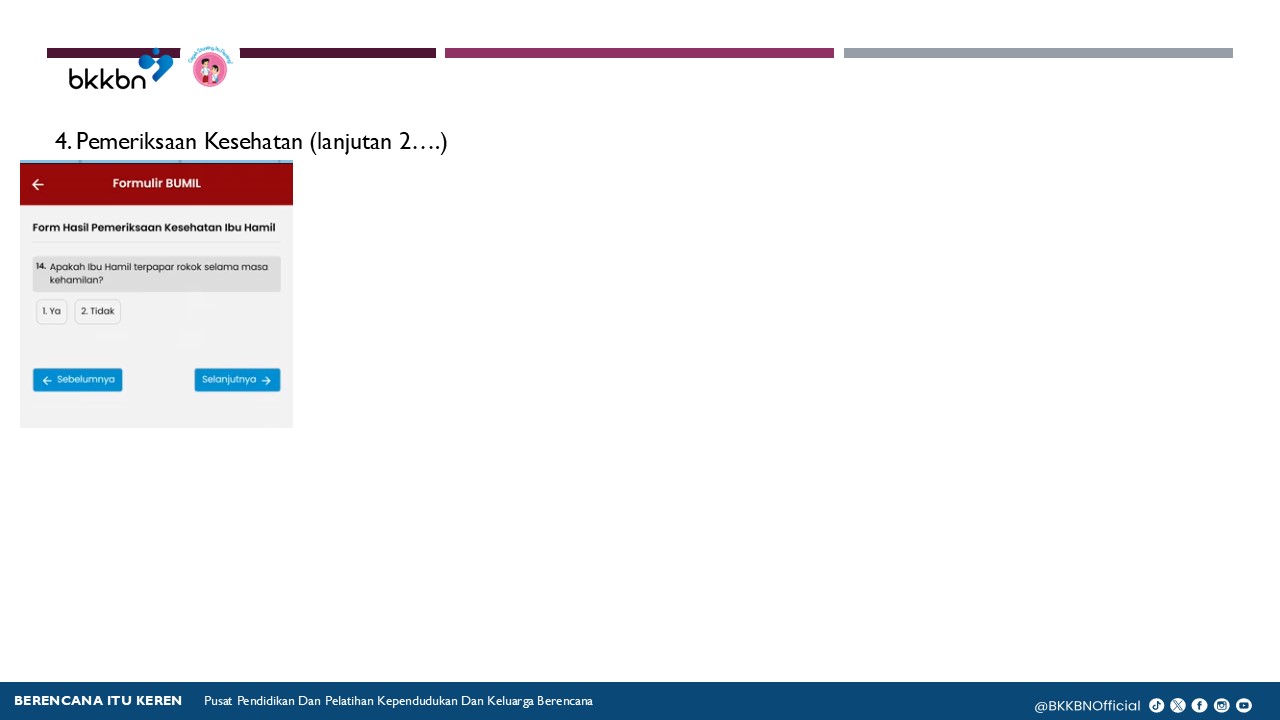 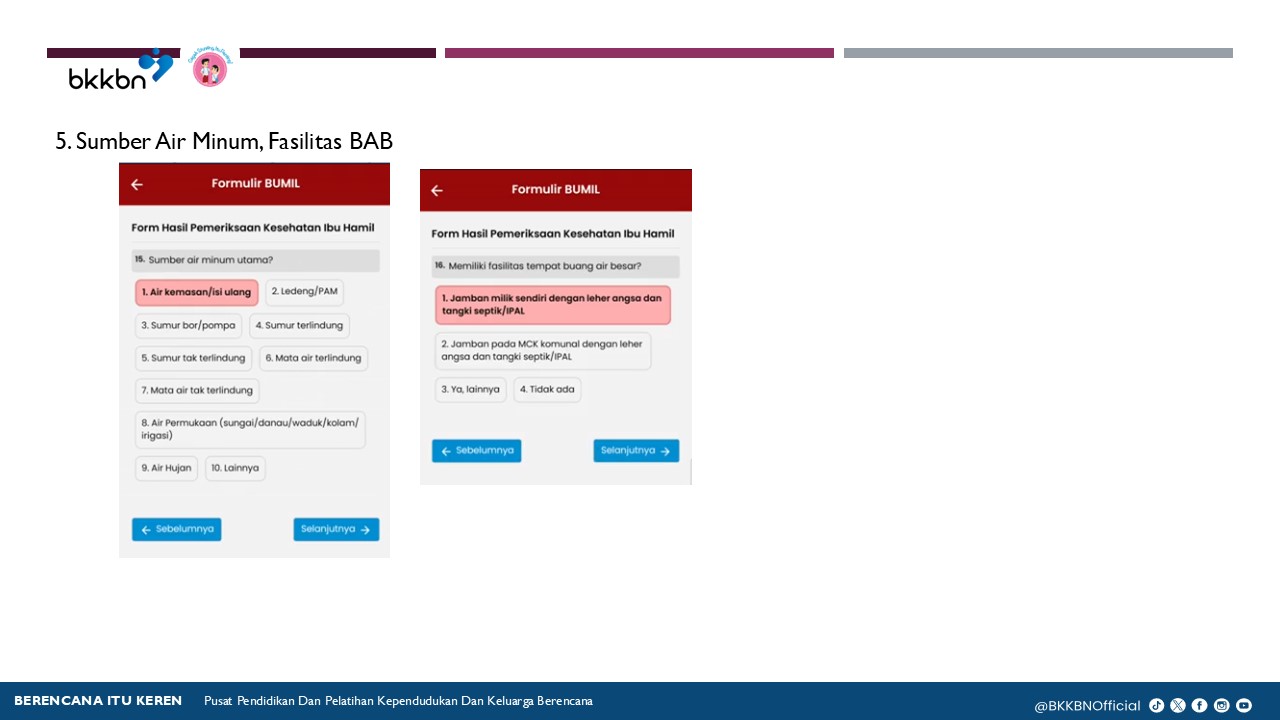 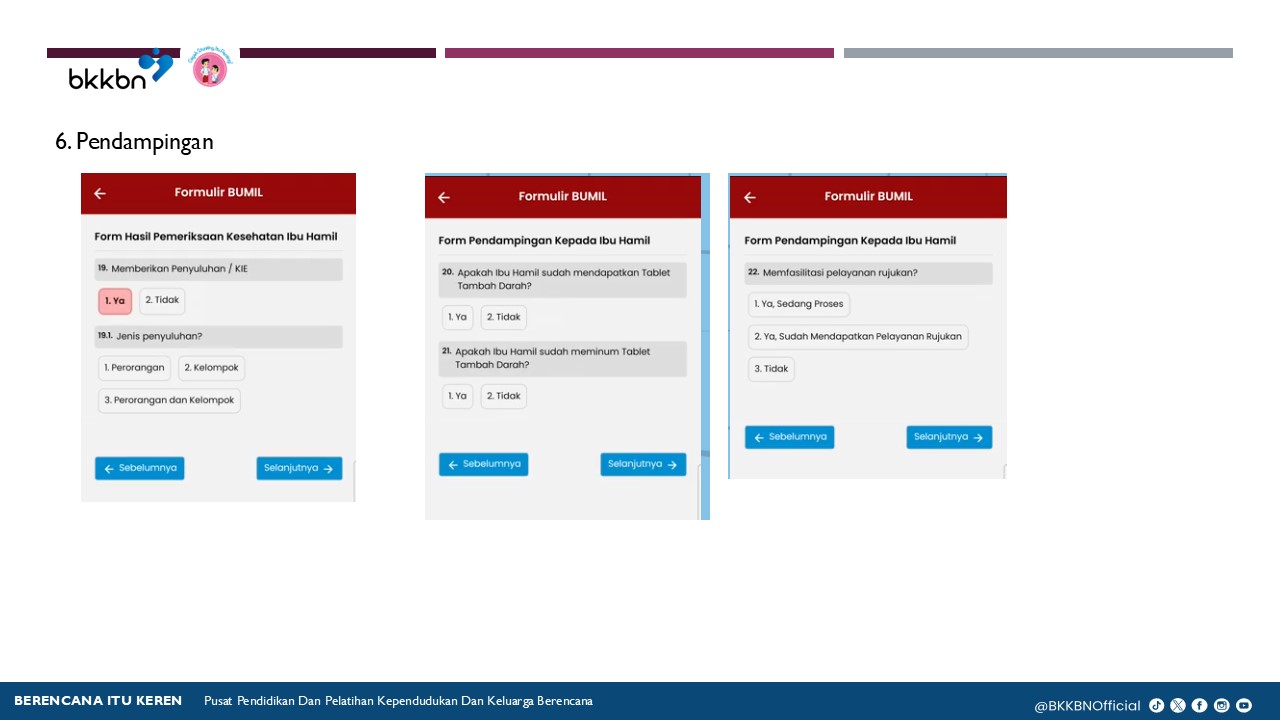 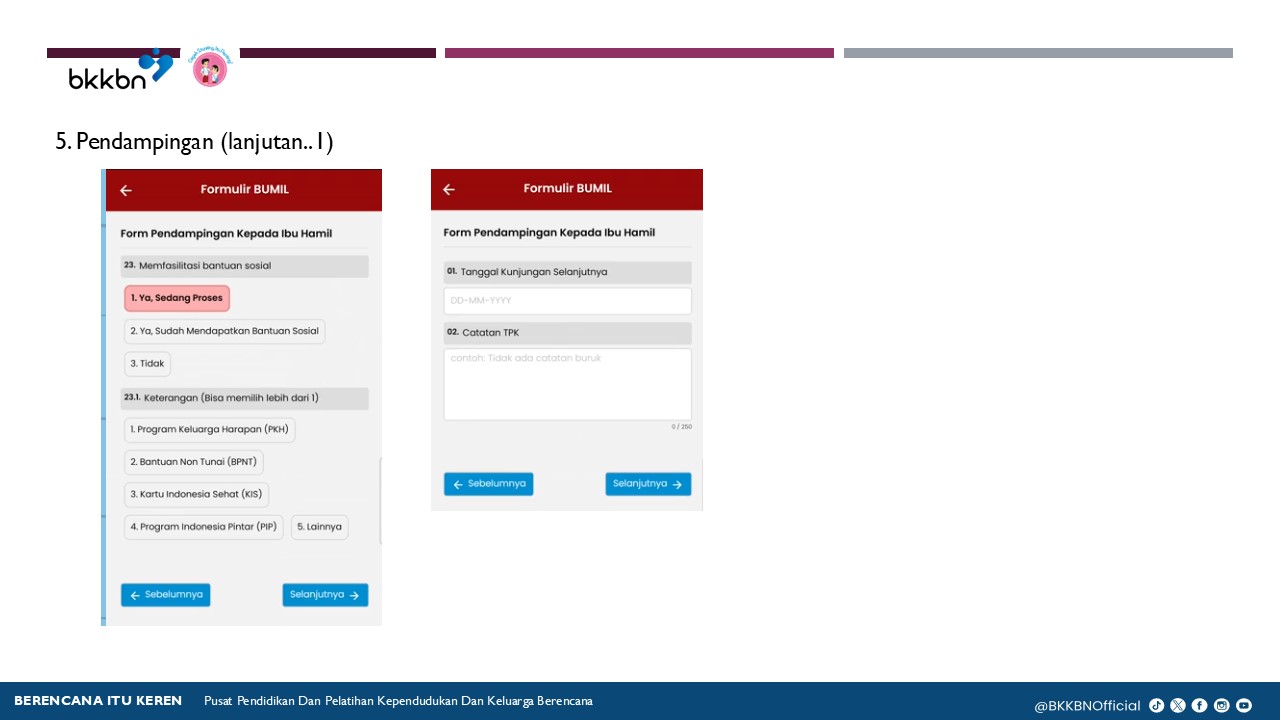 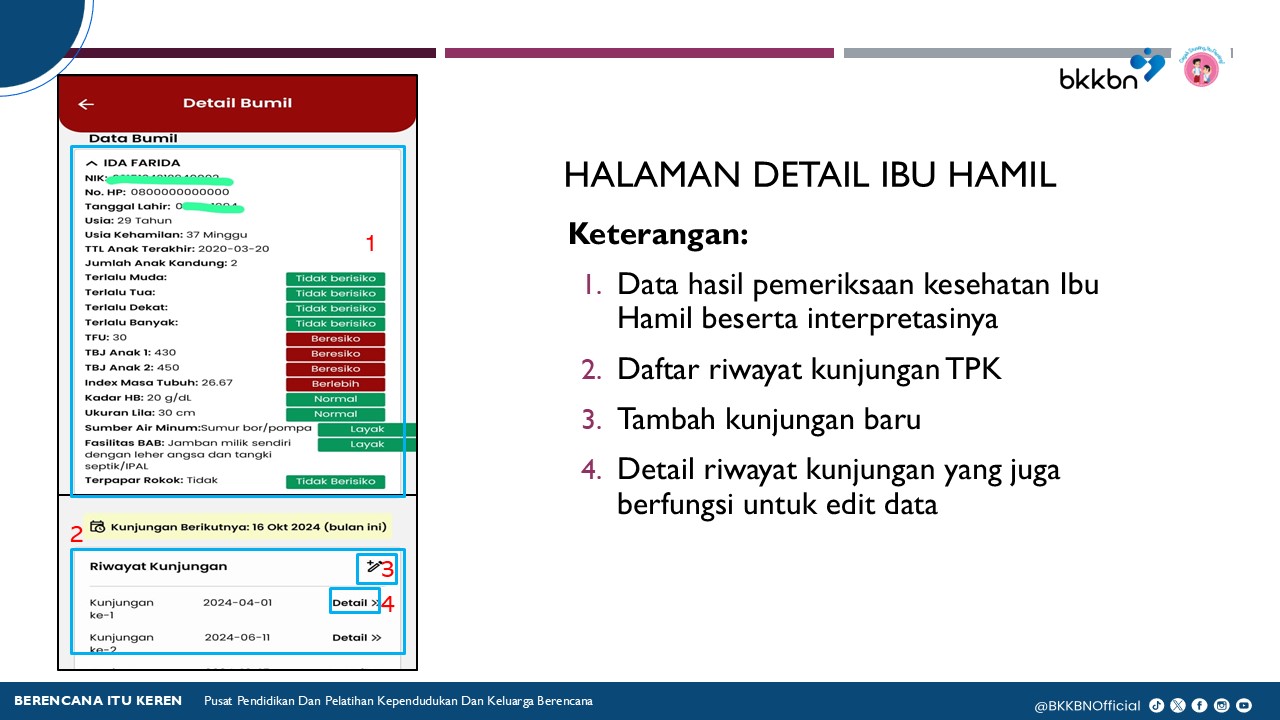 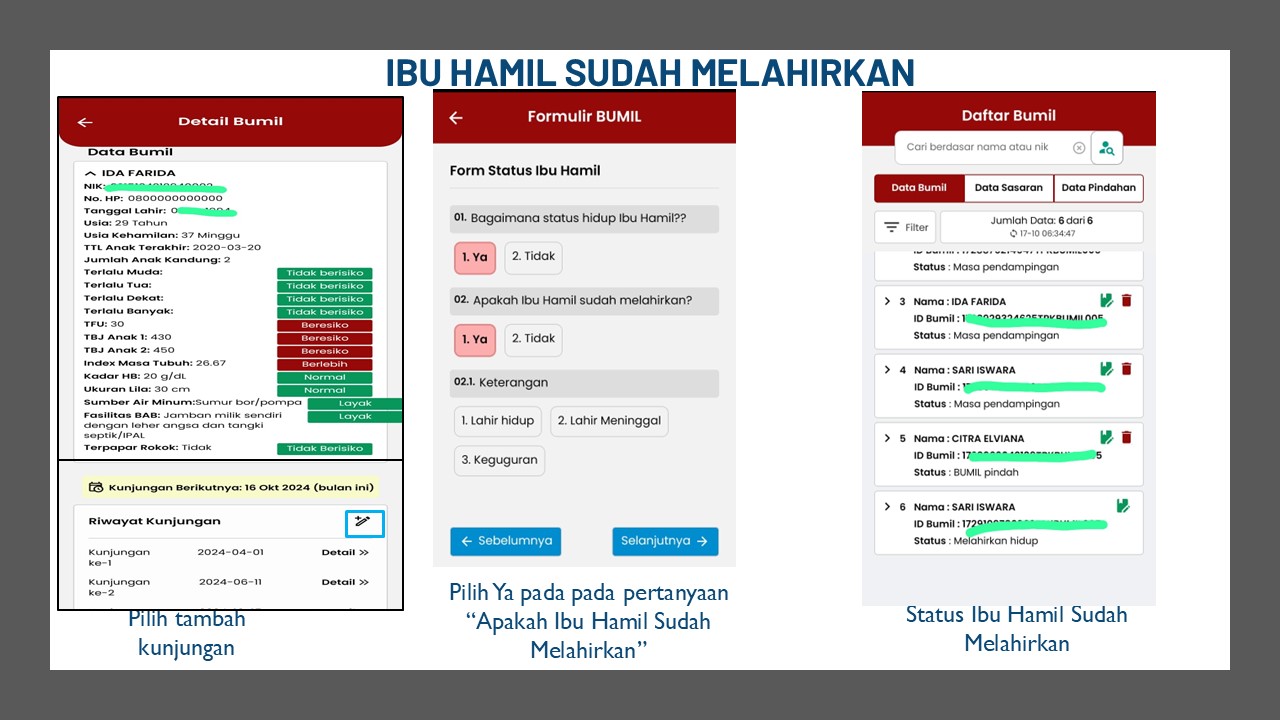 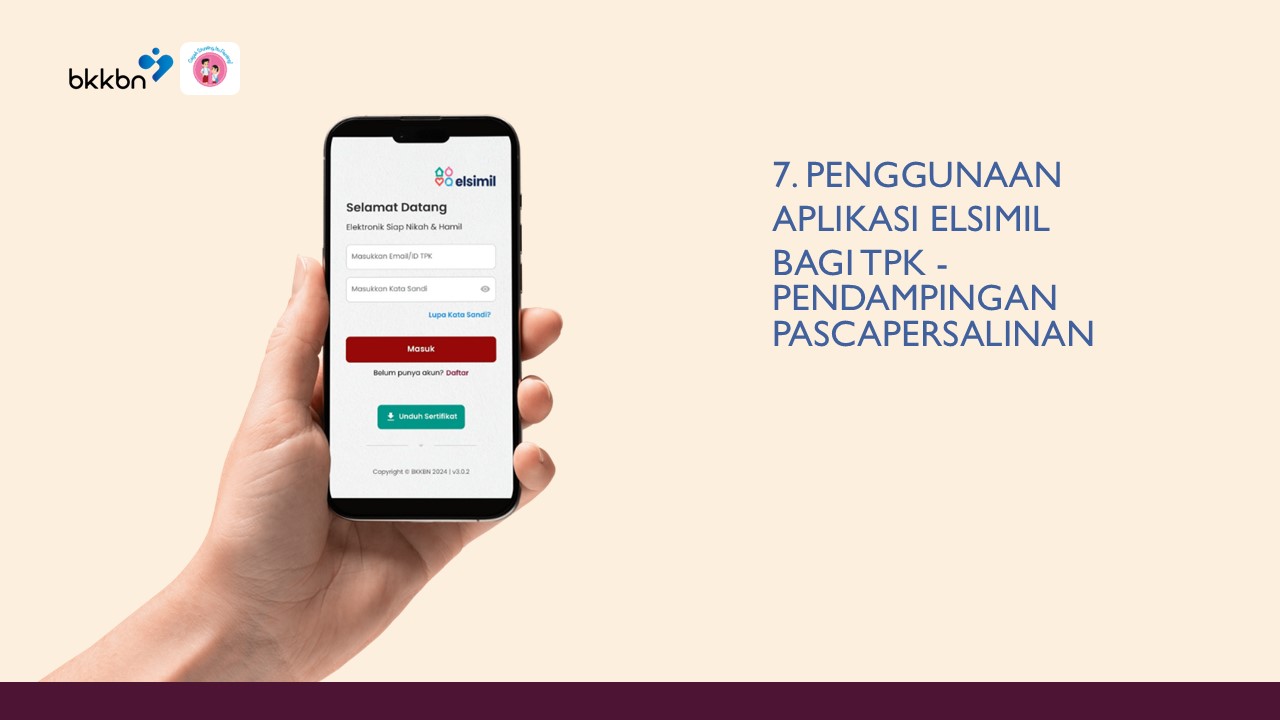 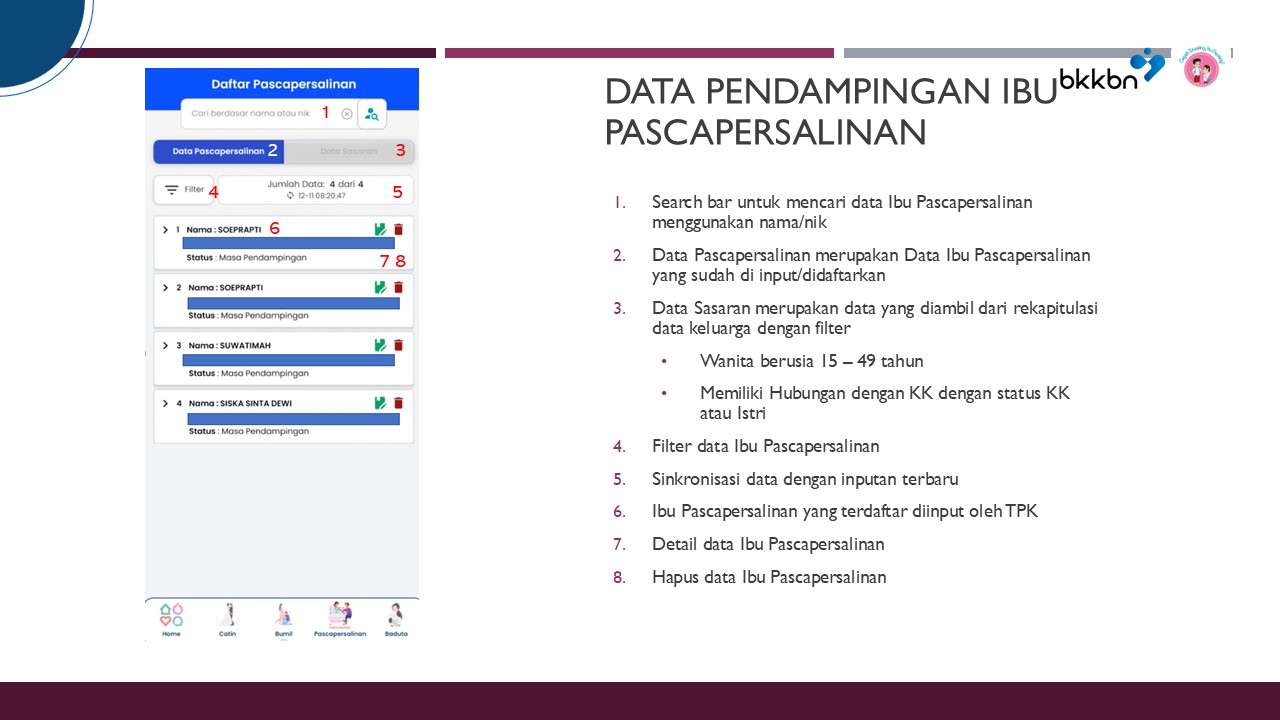 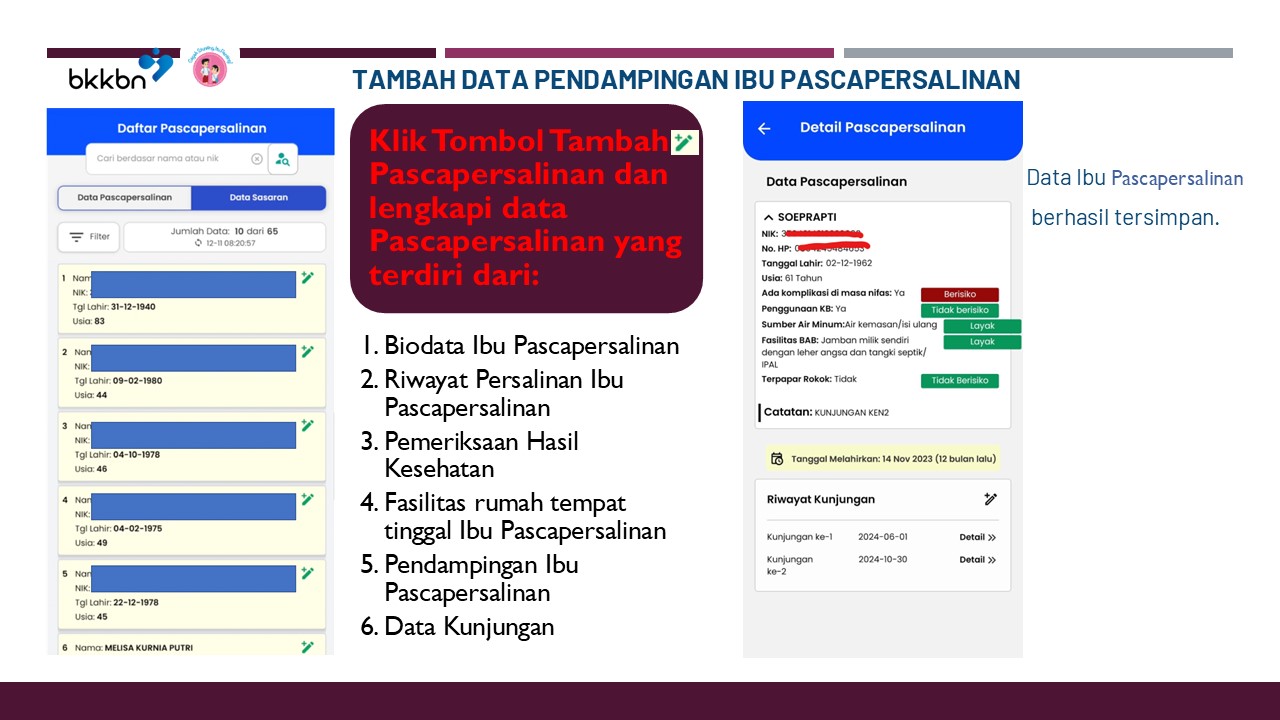 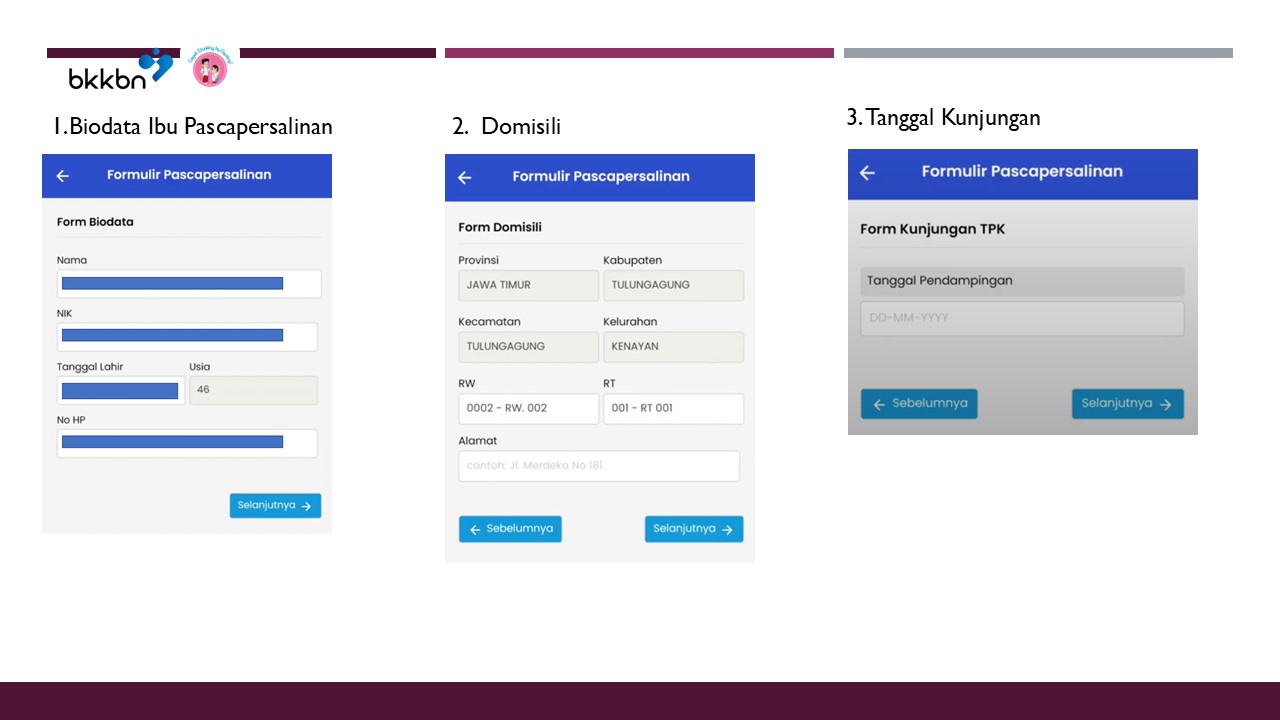 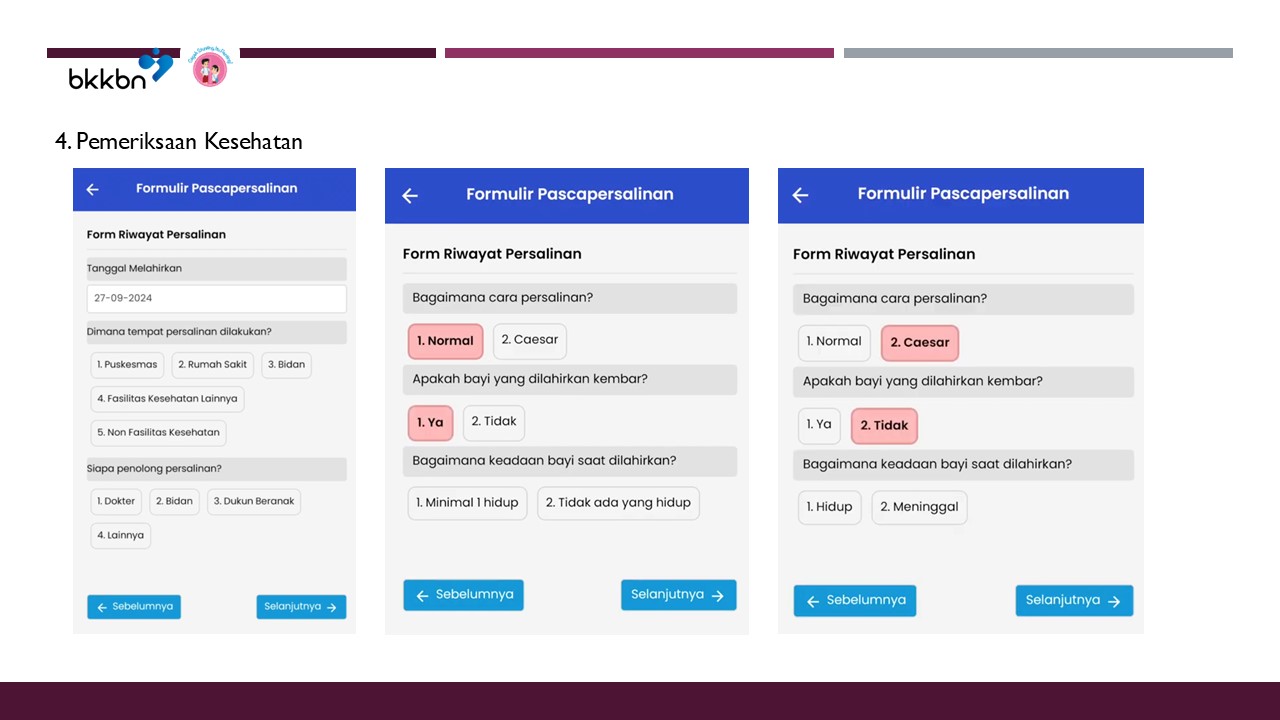 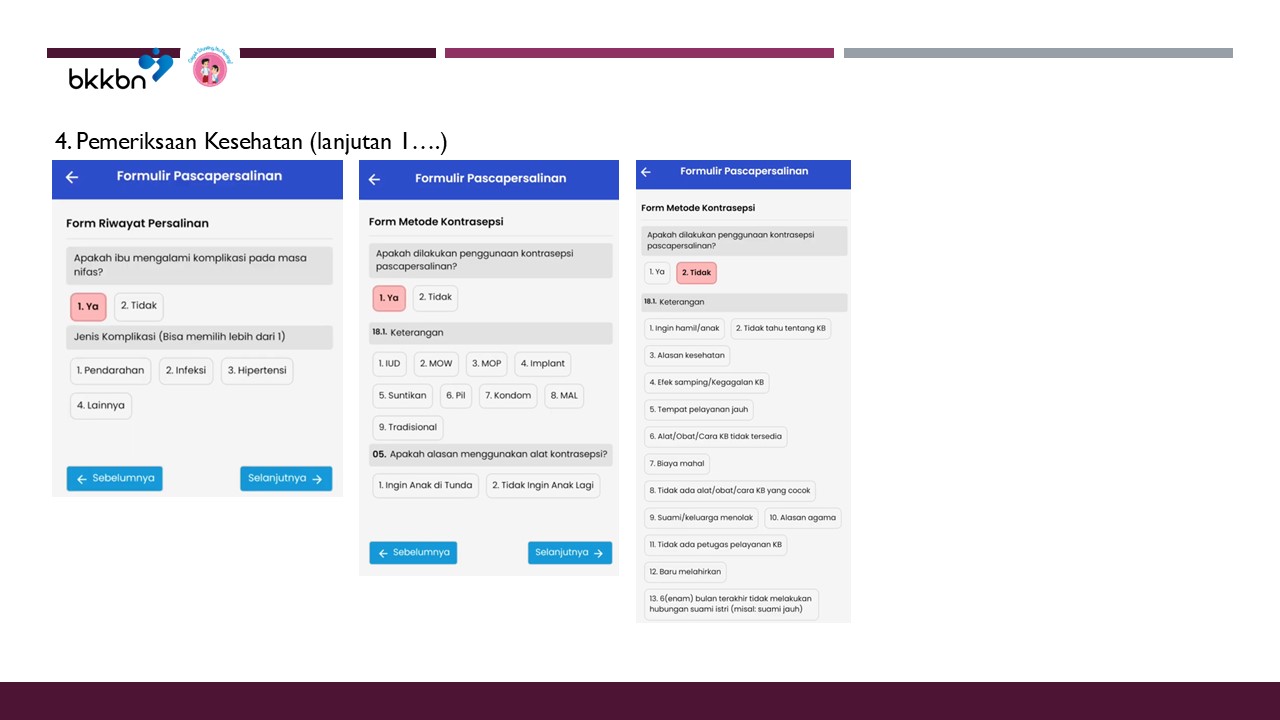 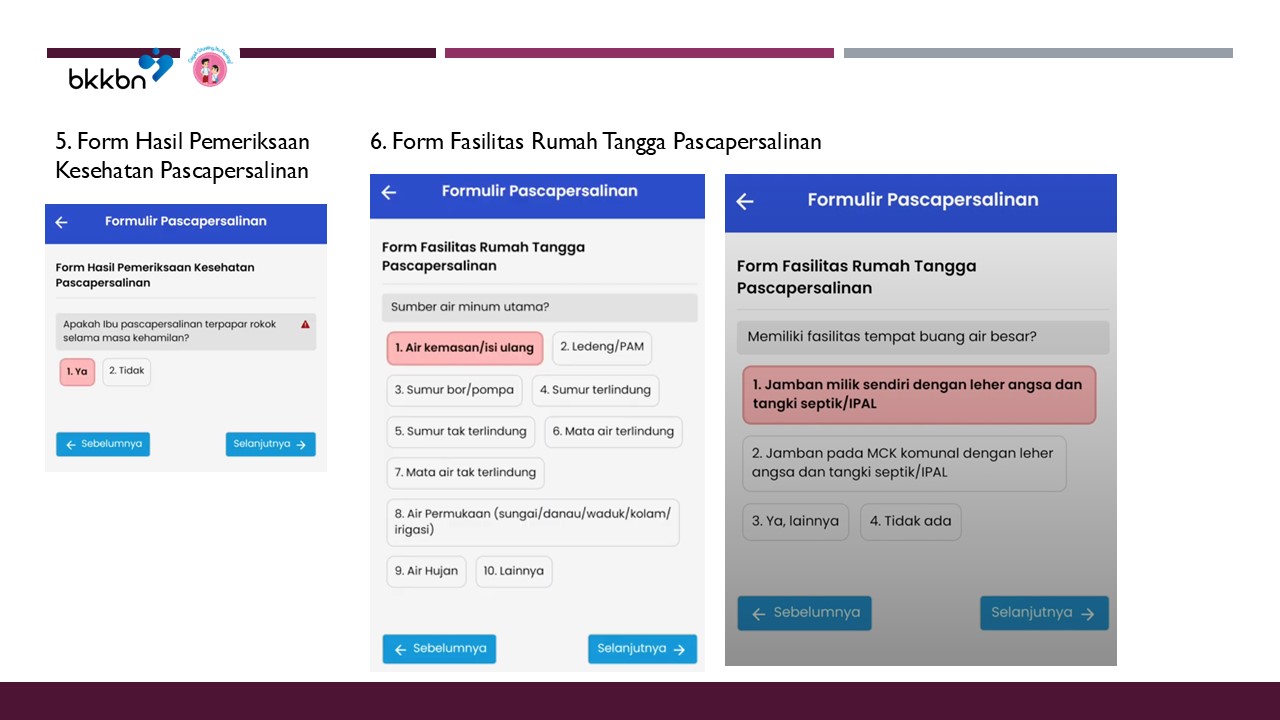 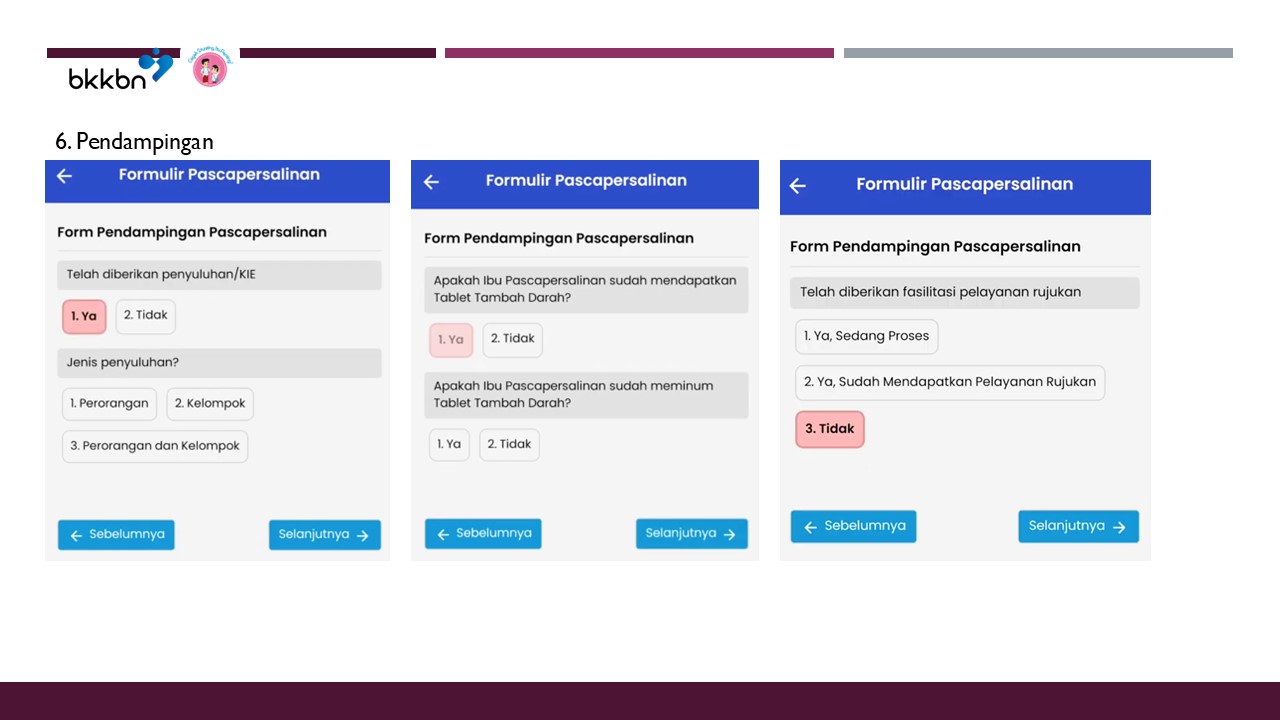 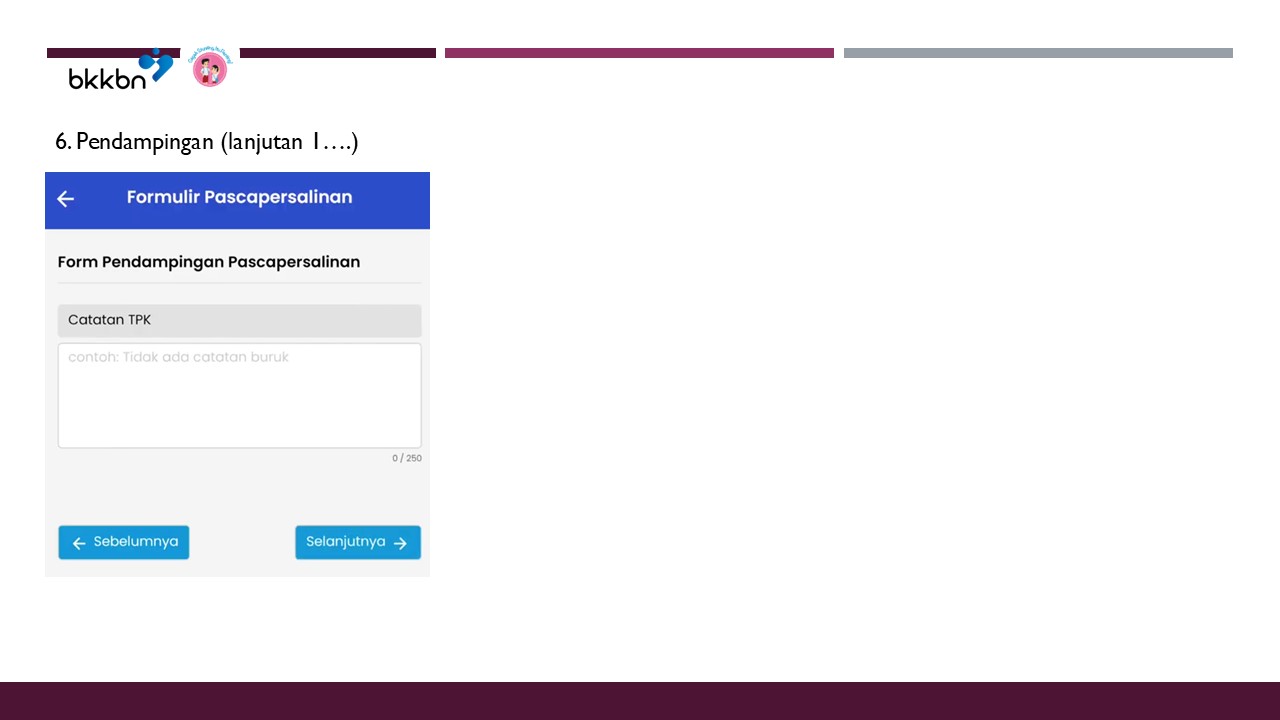 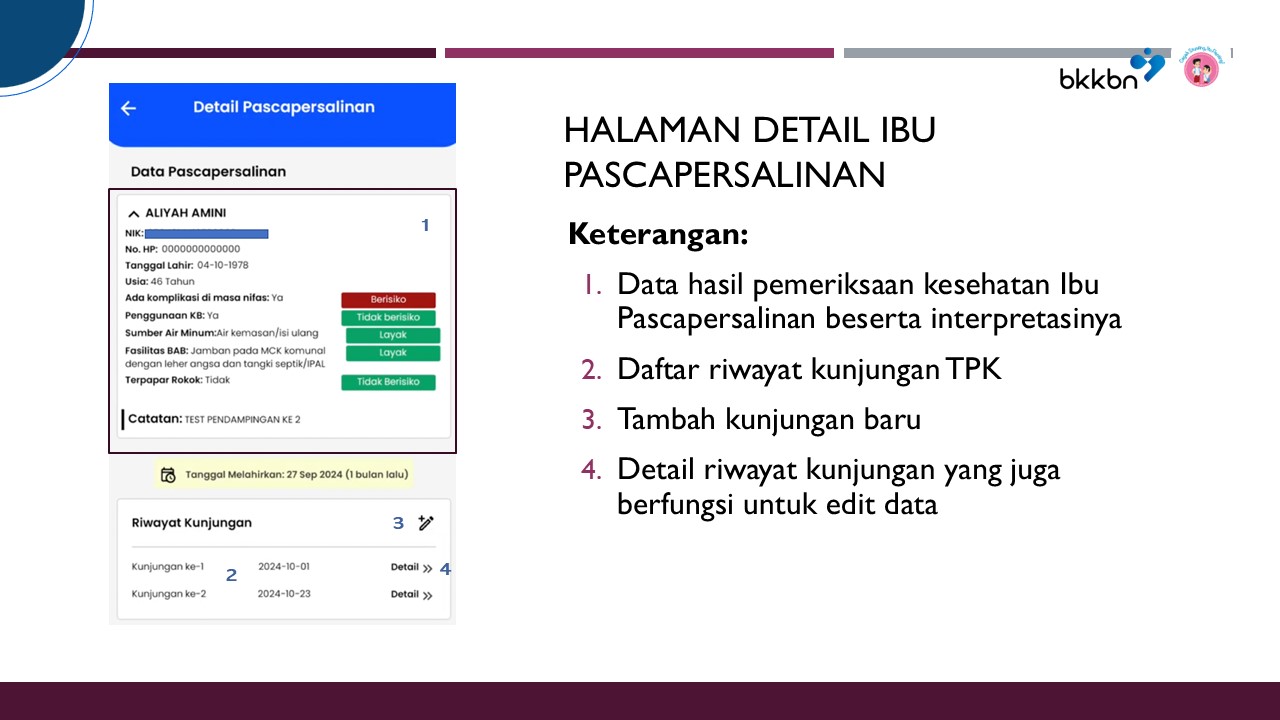 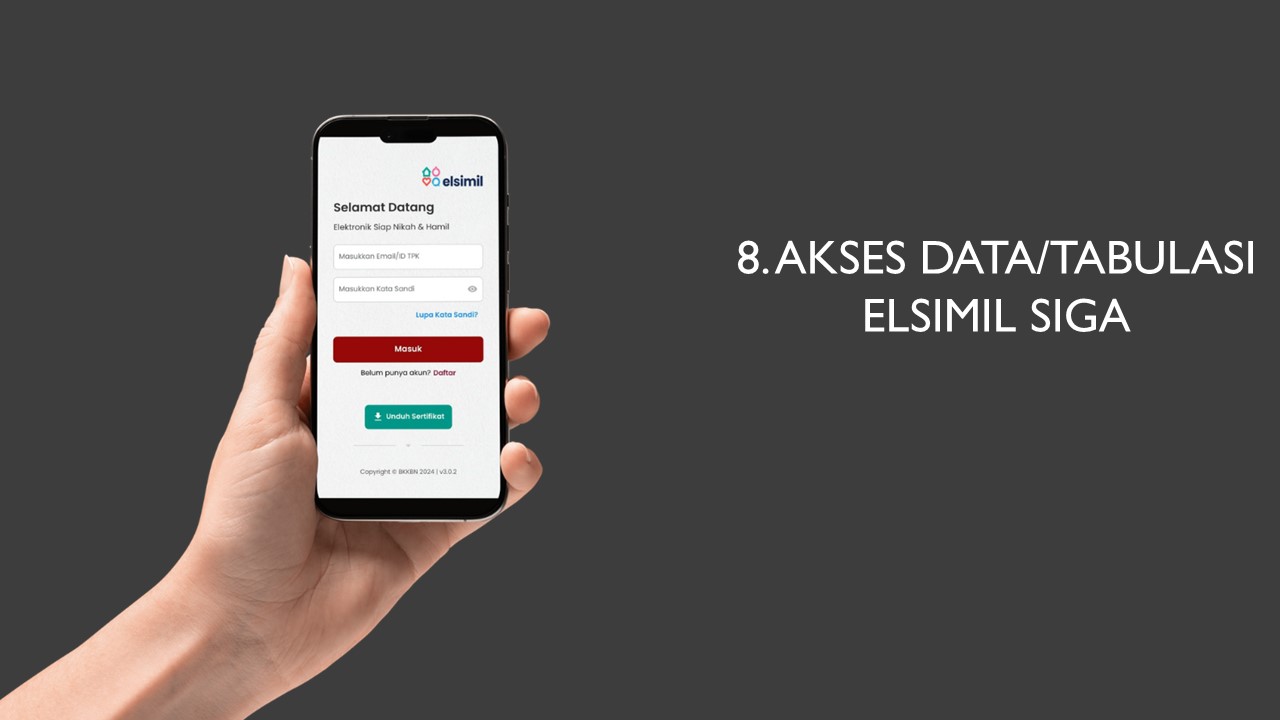 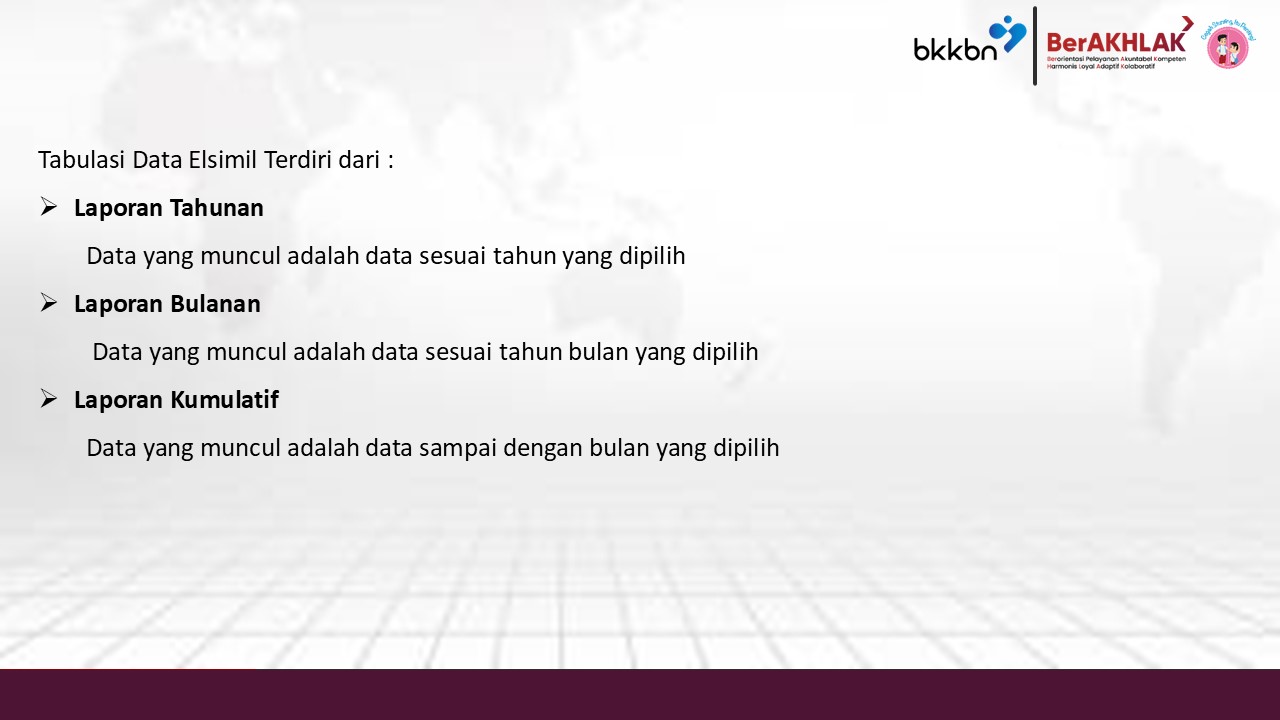 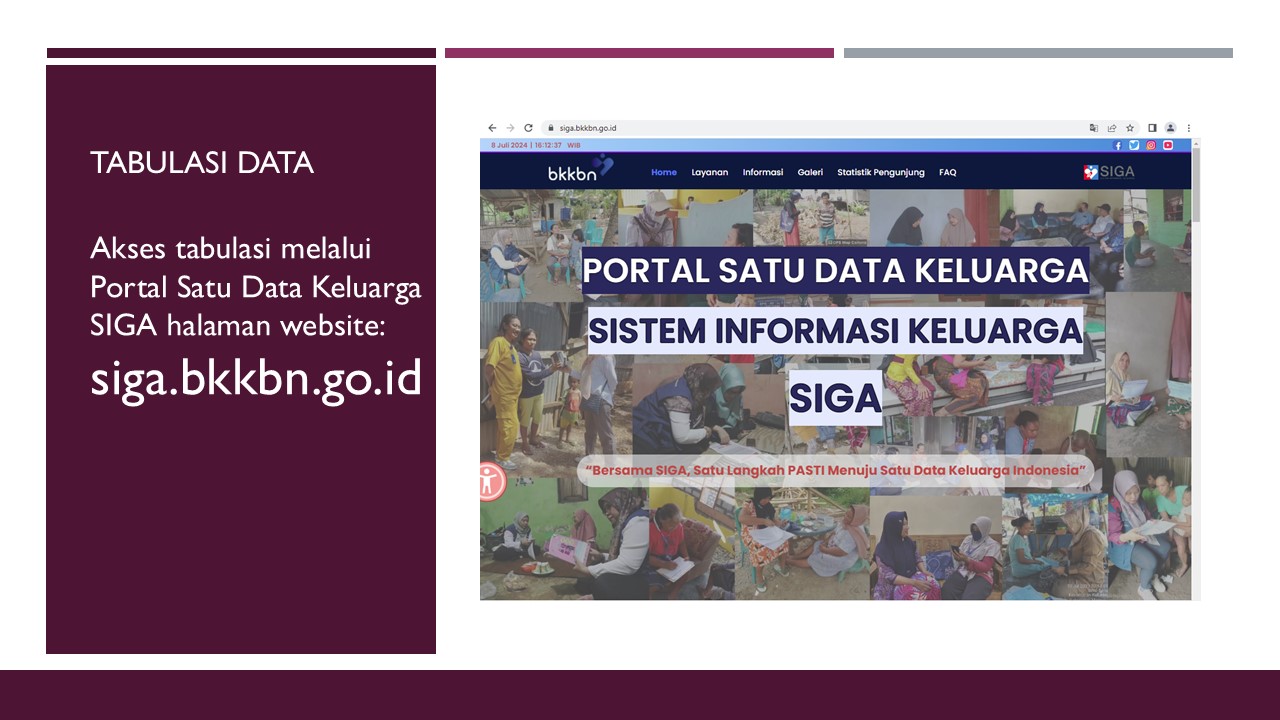 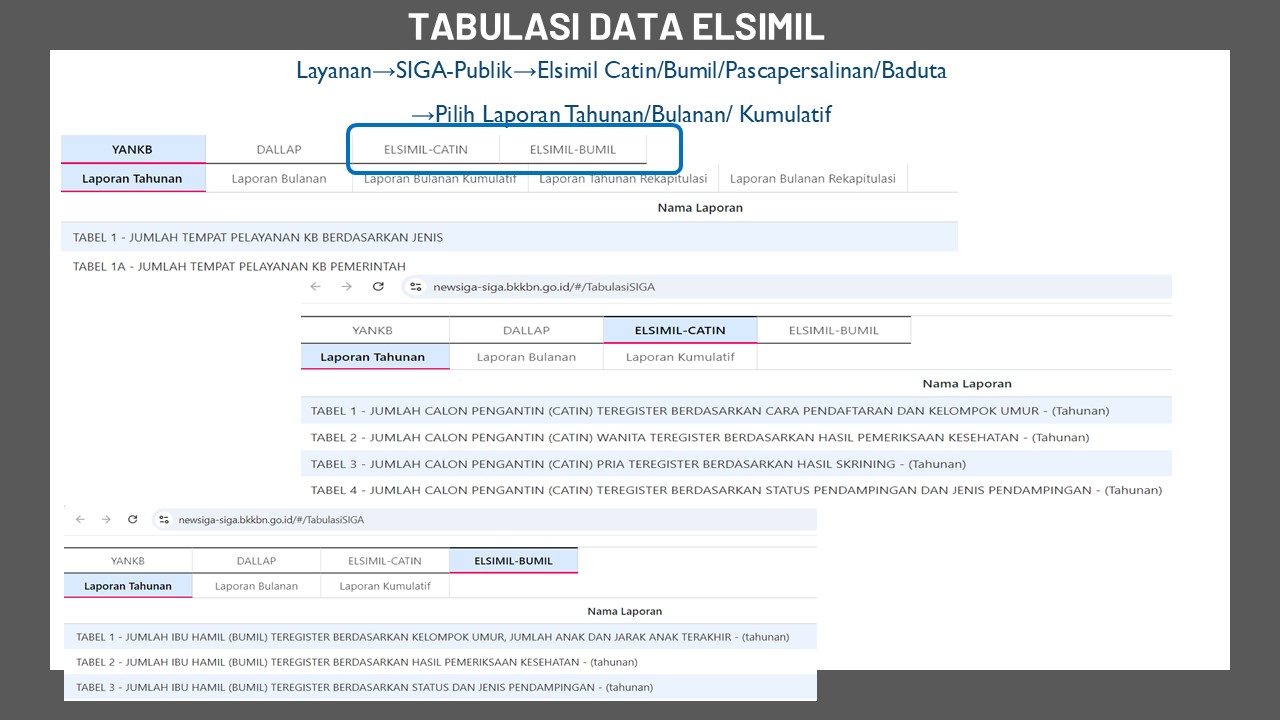 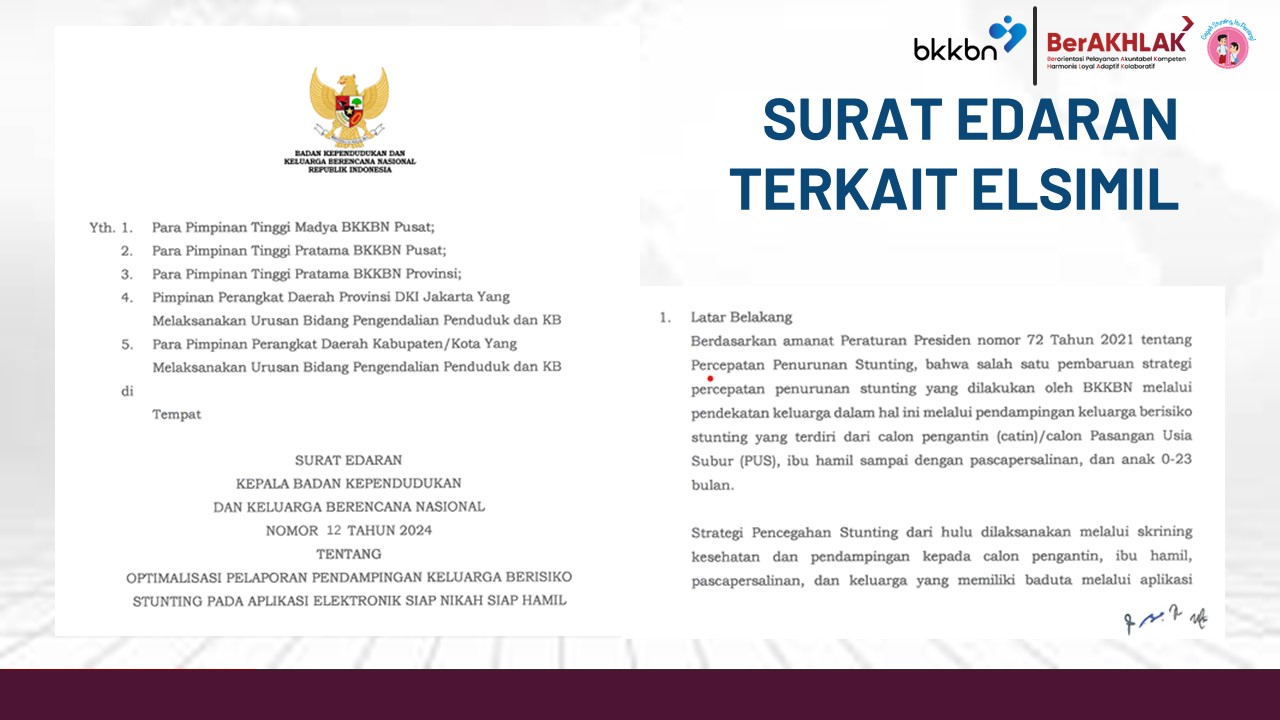 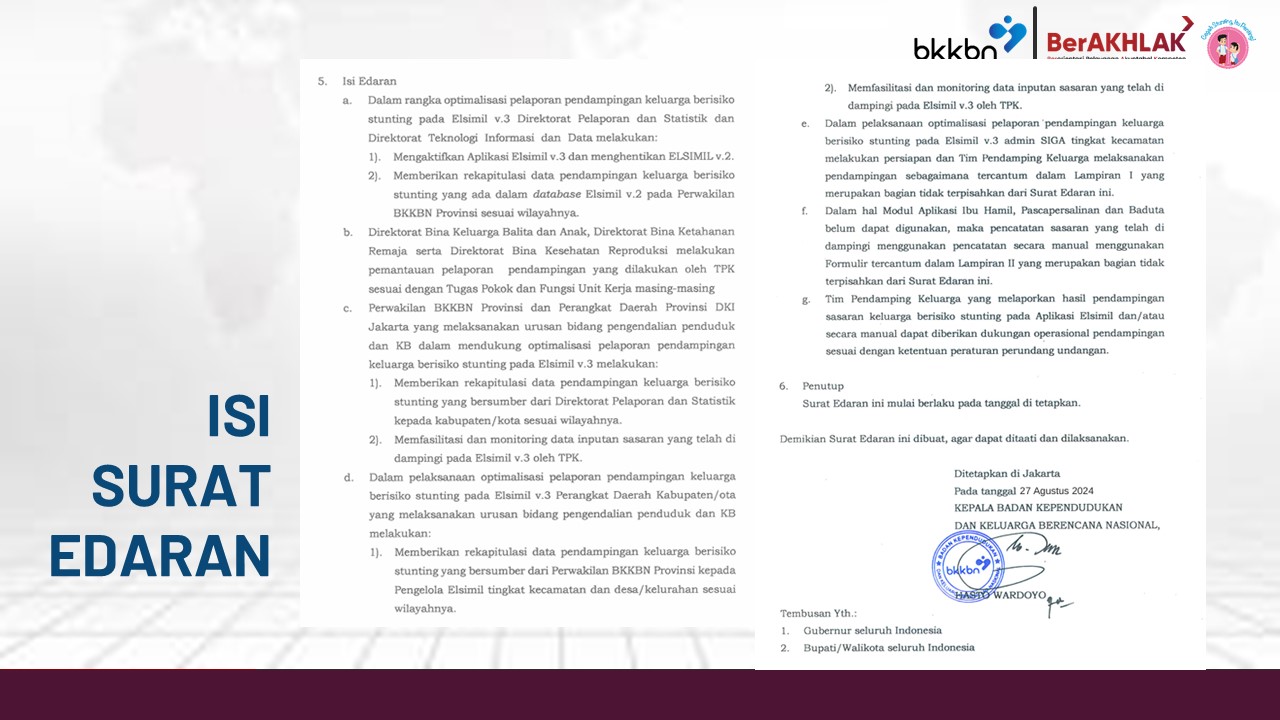 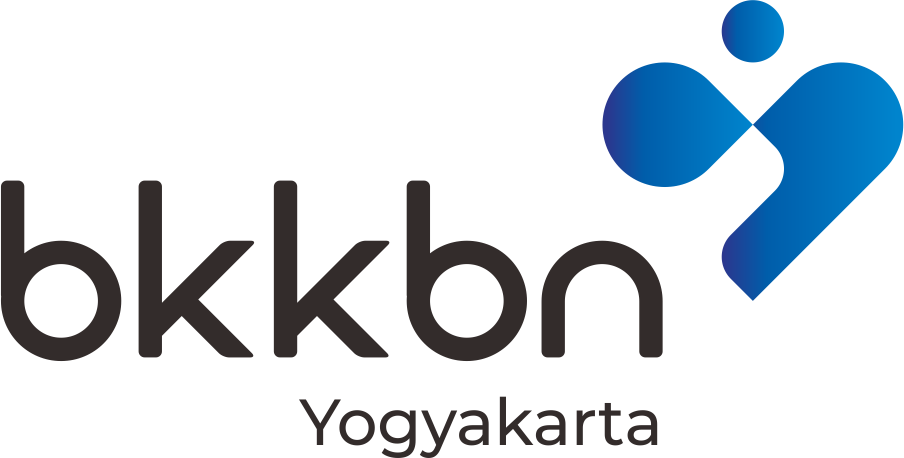 HELPDESK APLIKASI ELSIMIL
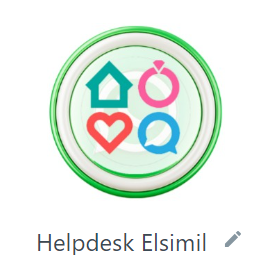 WA GROUP
https://bkkbndiy.id/
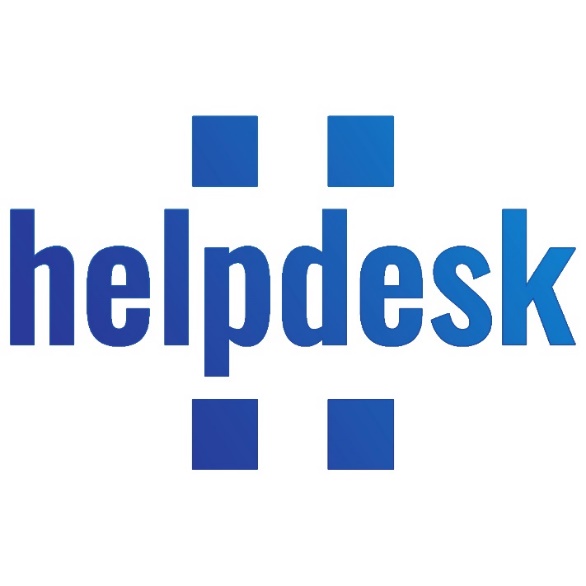 Website Helpdesk
https://helpdesk.bkkbndiy.id/elsimil/
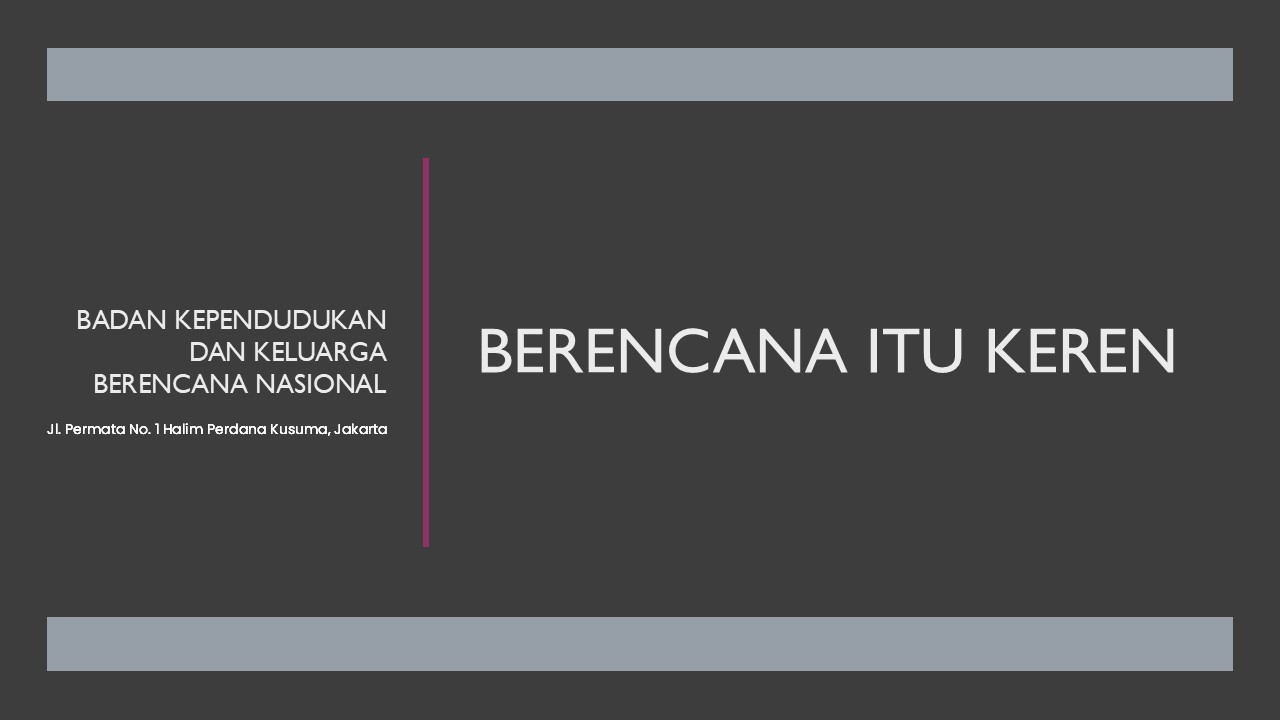